Предоставление в электронном виде массовых социально значимых государственных и муниципальных услуг, оказываемых на платформе государственных сервисов и услуг
https://pgs2.gosuslugi.ru/microws
Направление уведомления о планируемом сносе или о завершении сноса объекта капитального строительства
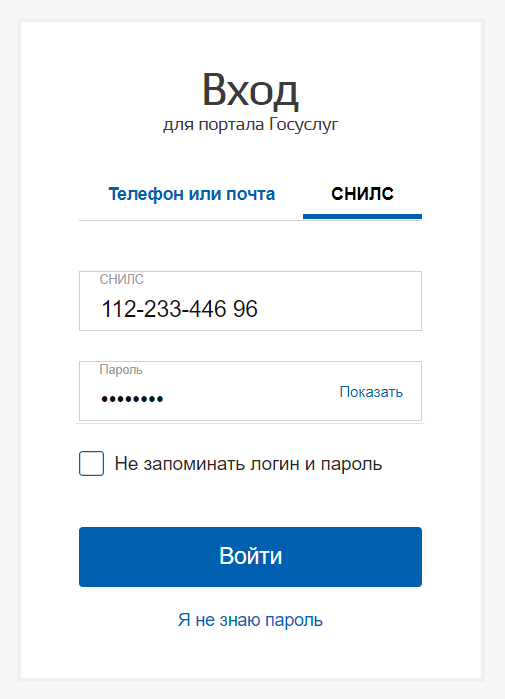 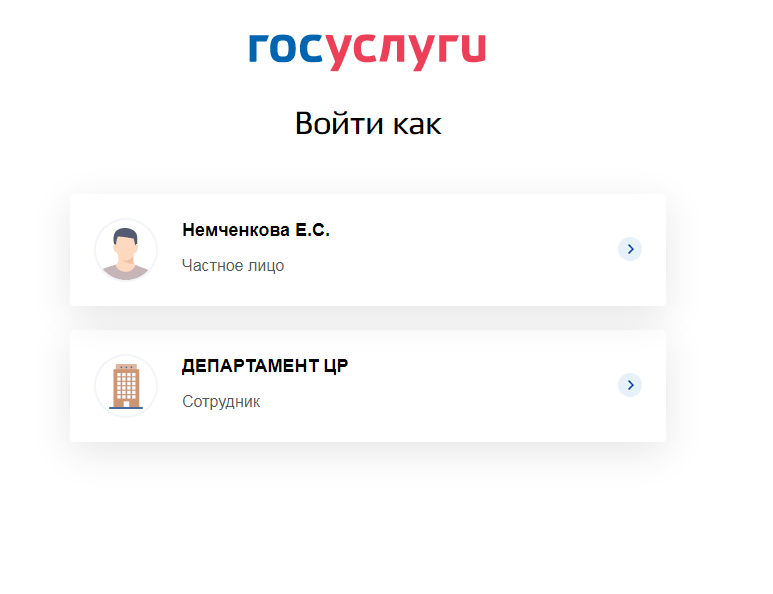 Направление уведомления о планируемом сносе или о завершении сноса объекта капитального строительства
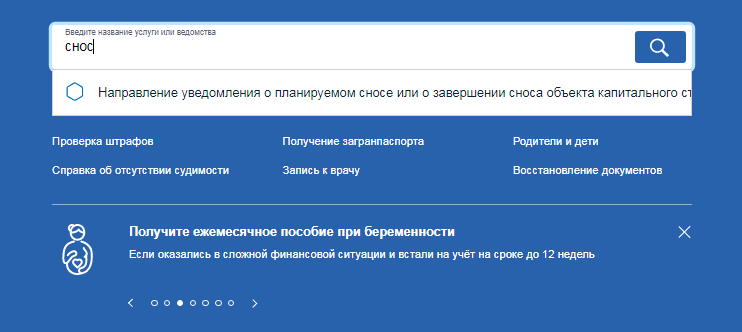 Направление уведомления о планируемом сносе или о завершении сноса объекта капитального строительства
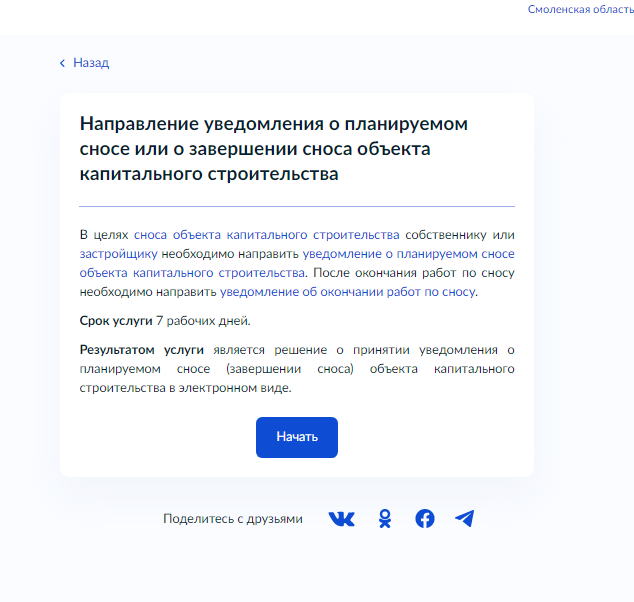 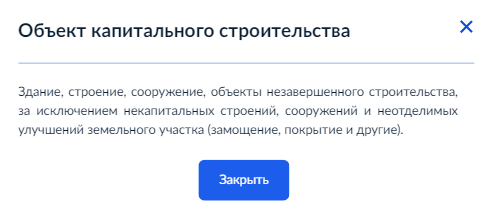 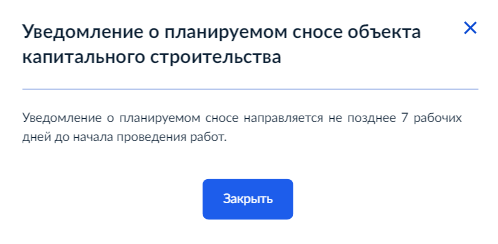 Направление уведомления о планируемом сносе или о завершении сноса объекта капитального строительства
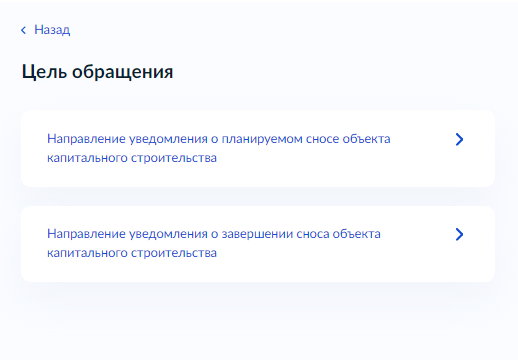 Направление уведомления о планируемом сносе или о завершении сноса объекта капитального строительства
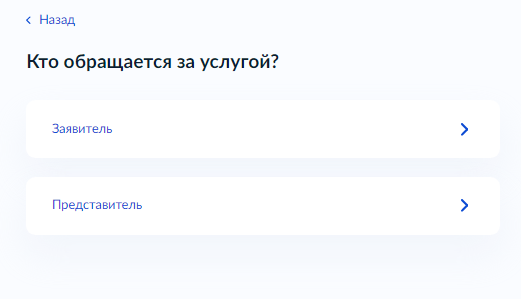 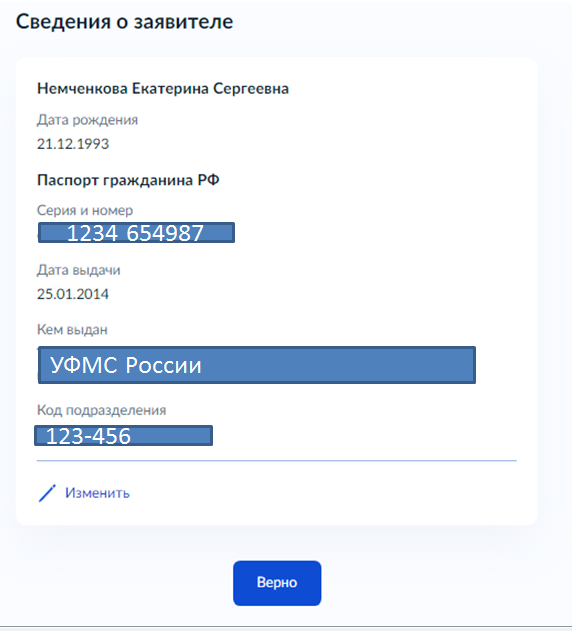 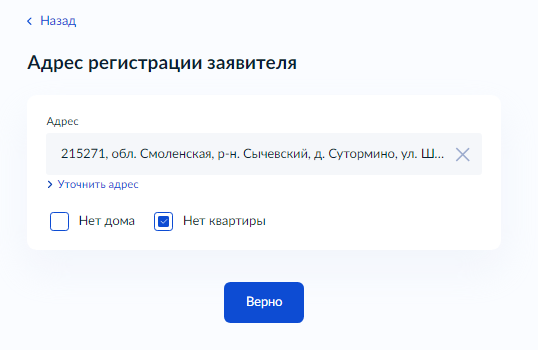 Направление уведомления о планируемом сносе или о завершении сноса объекта капитального строительства
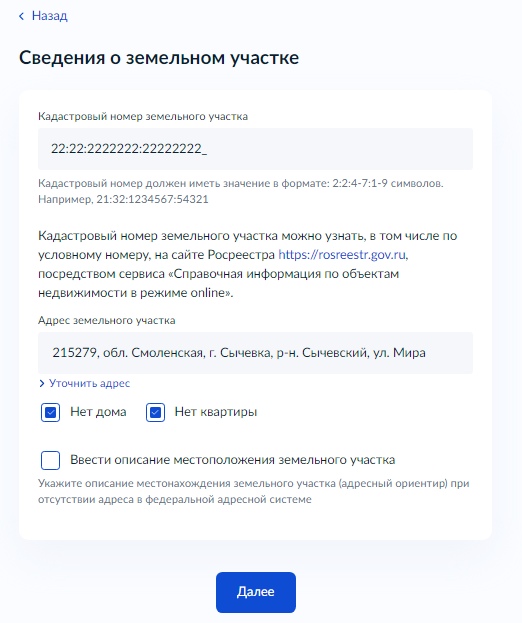 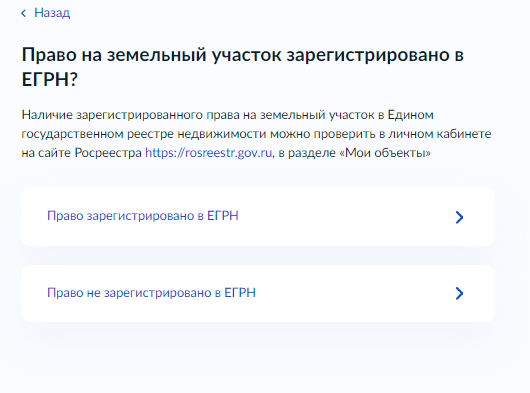 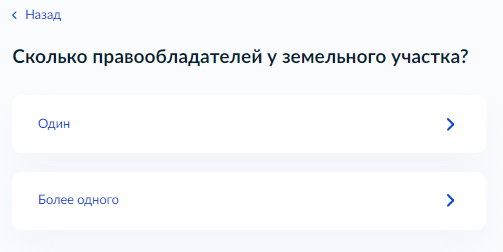 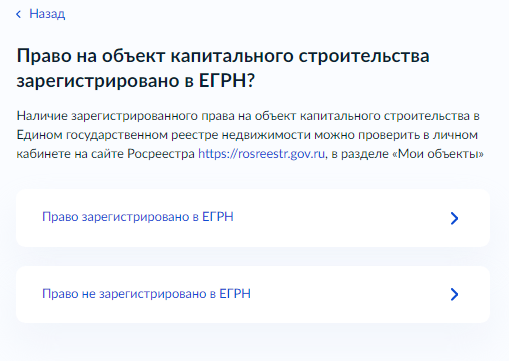 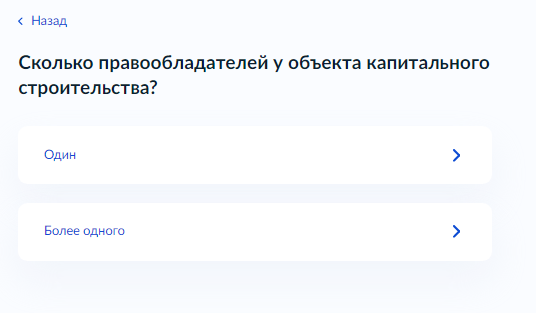 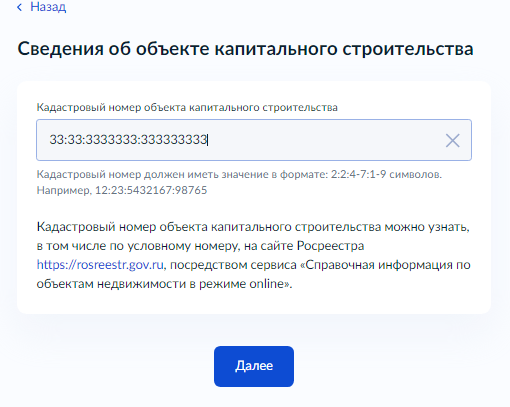 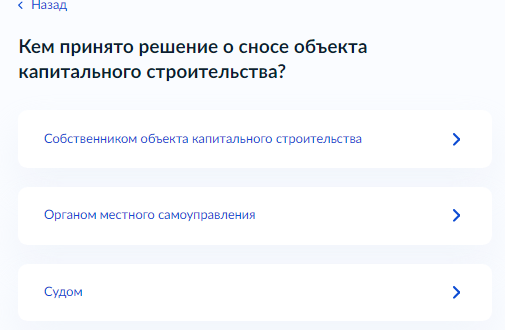 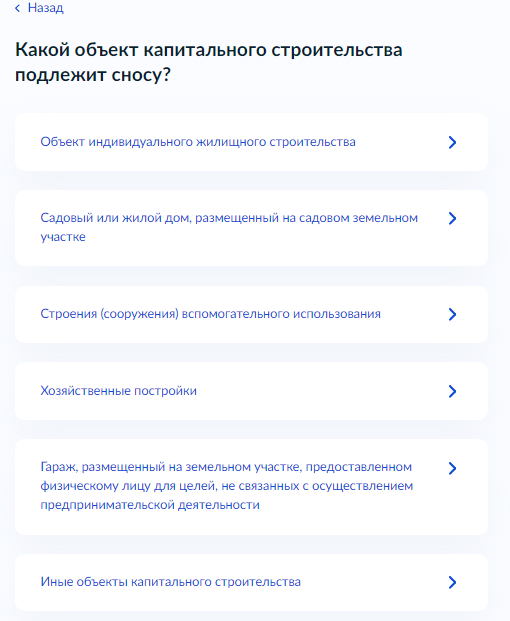 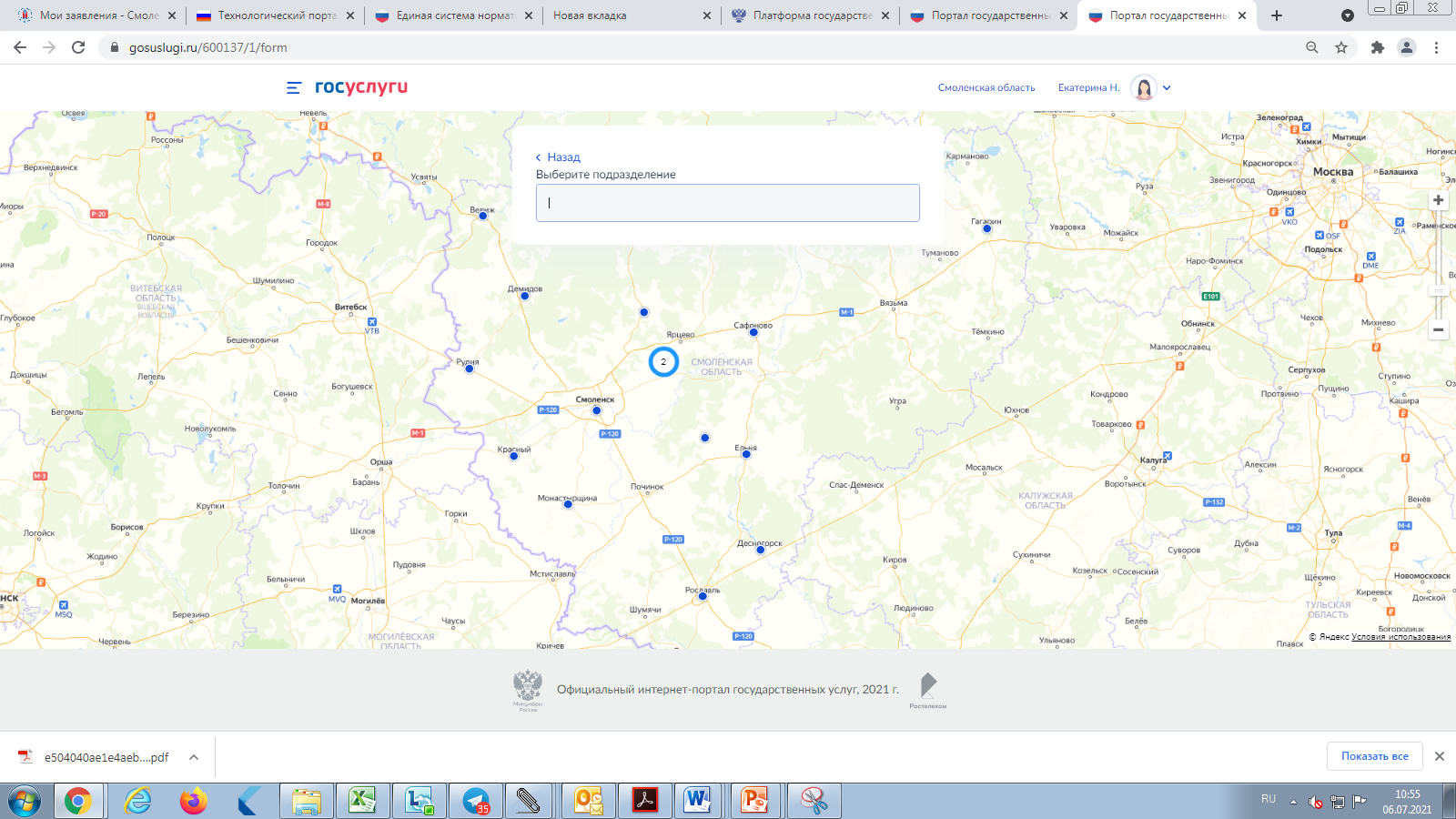 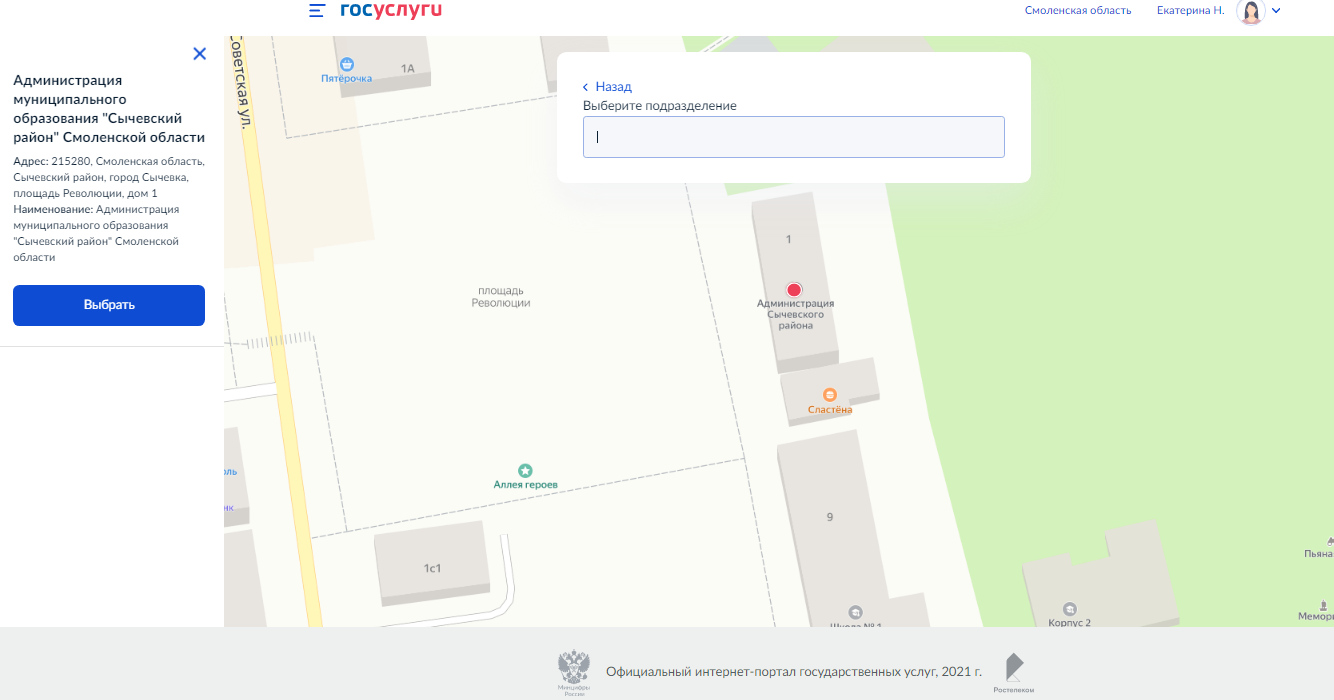 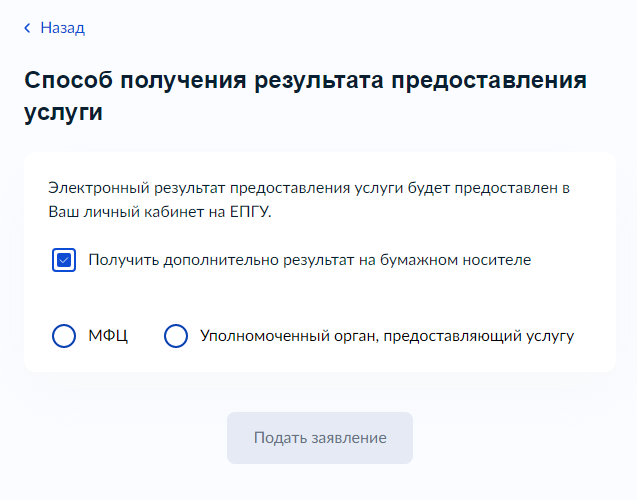 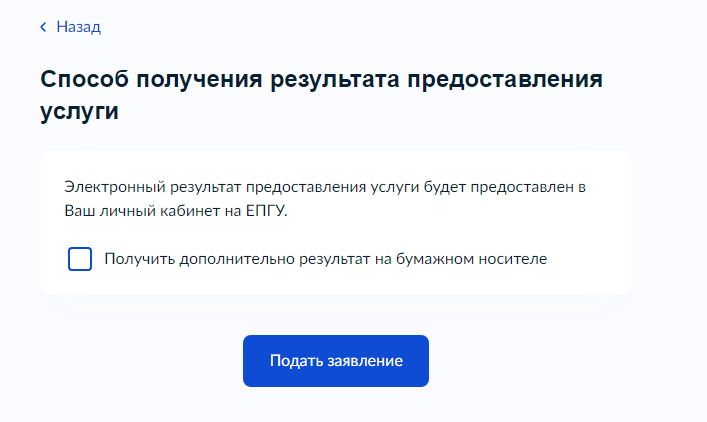 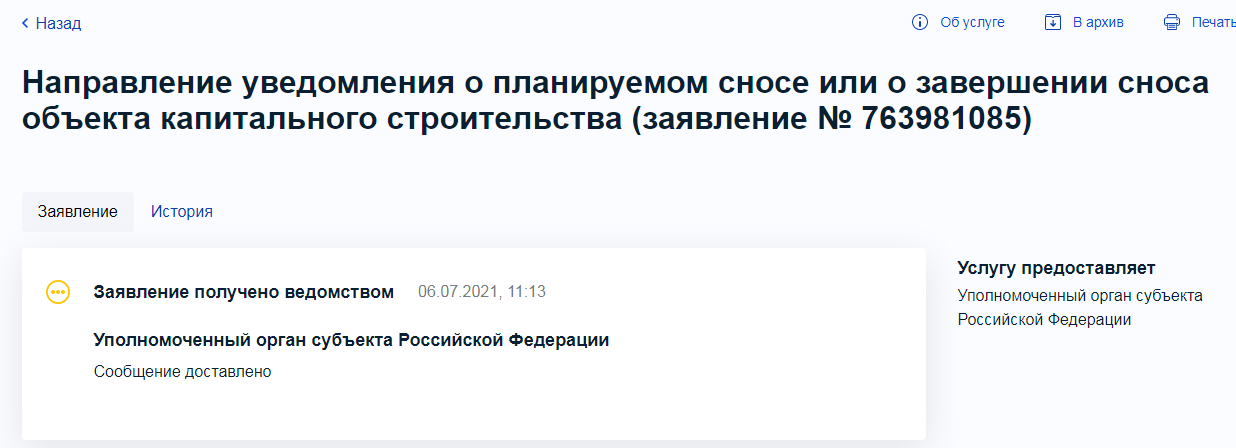 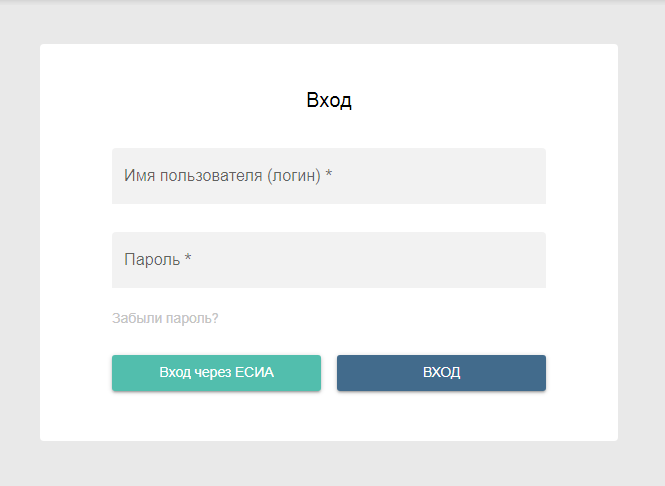 https://pgs2.gosuslugi.ru/microws
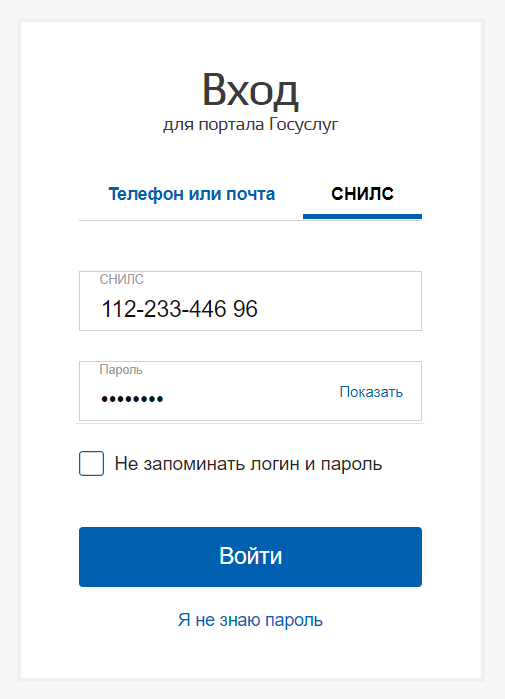 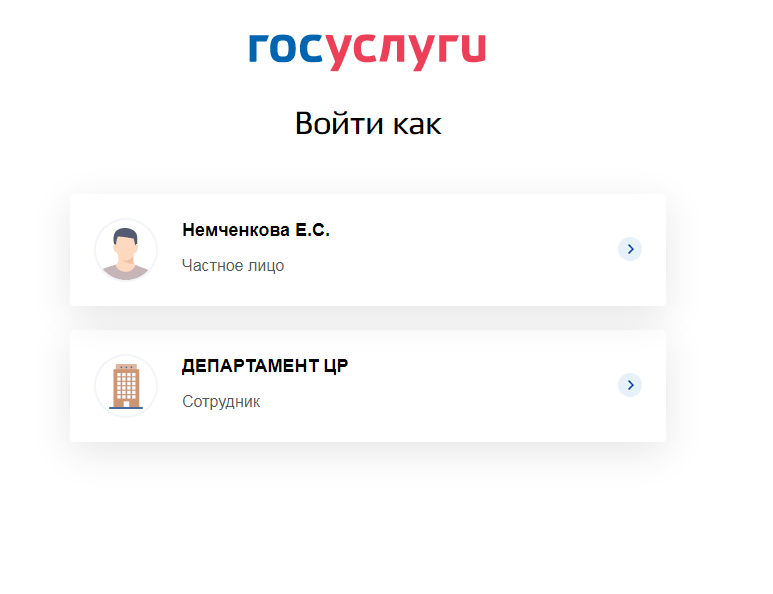 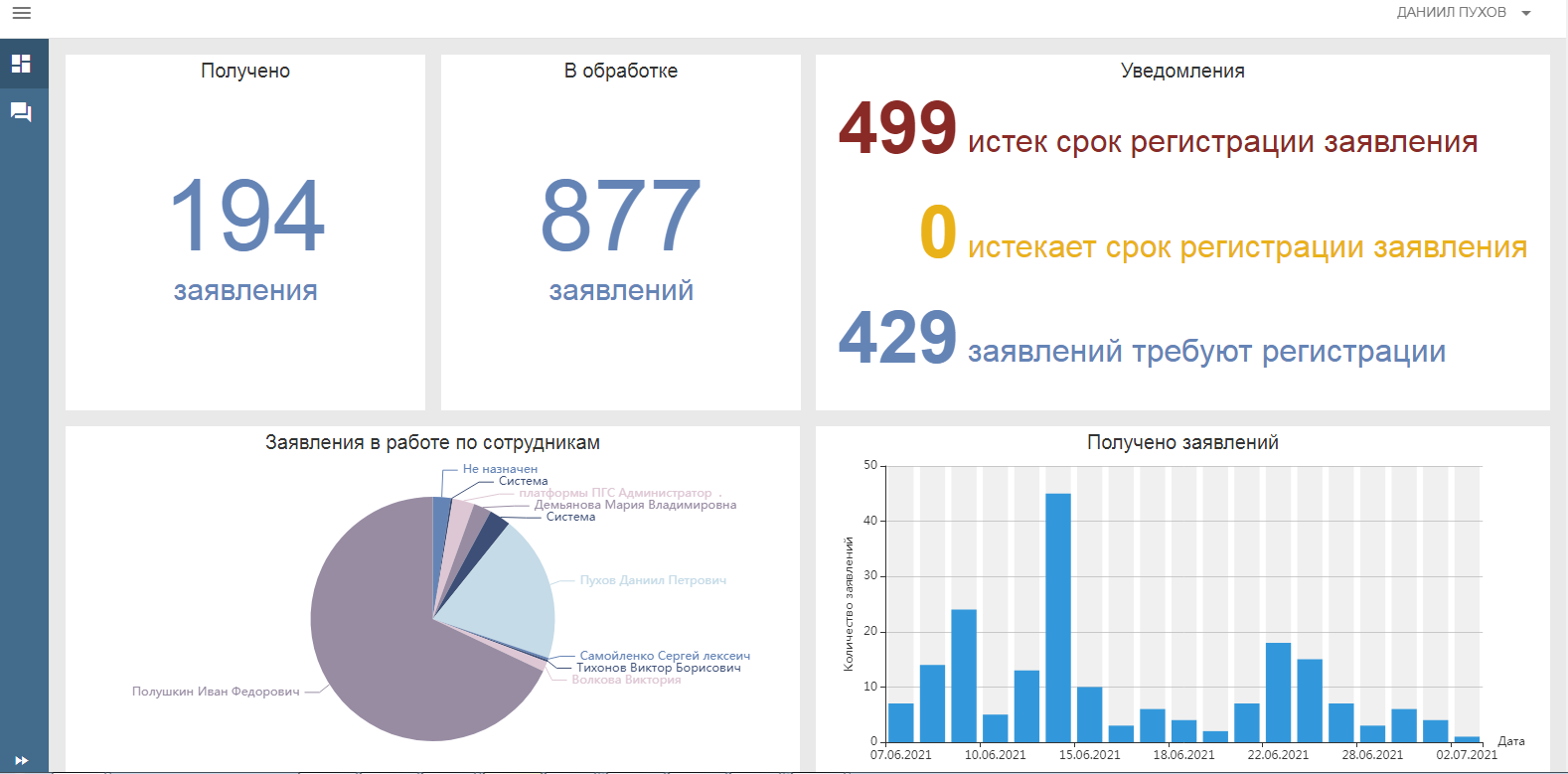 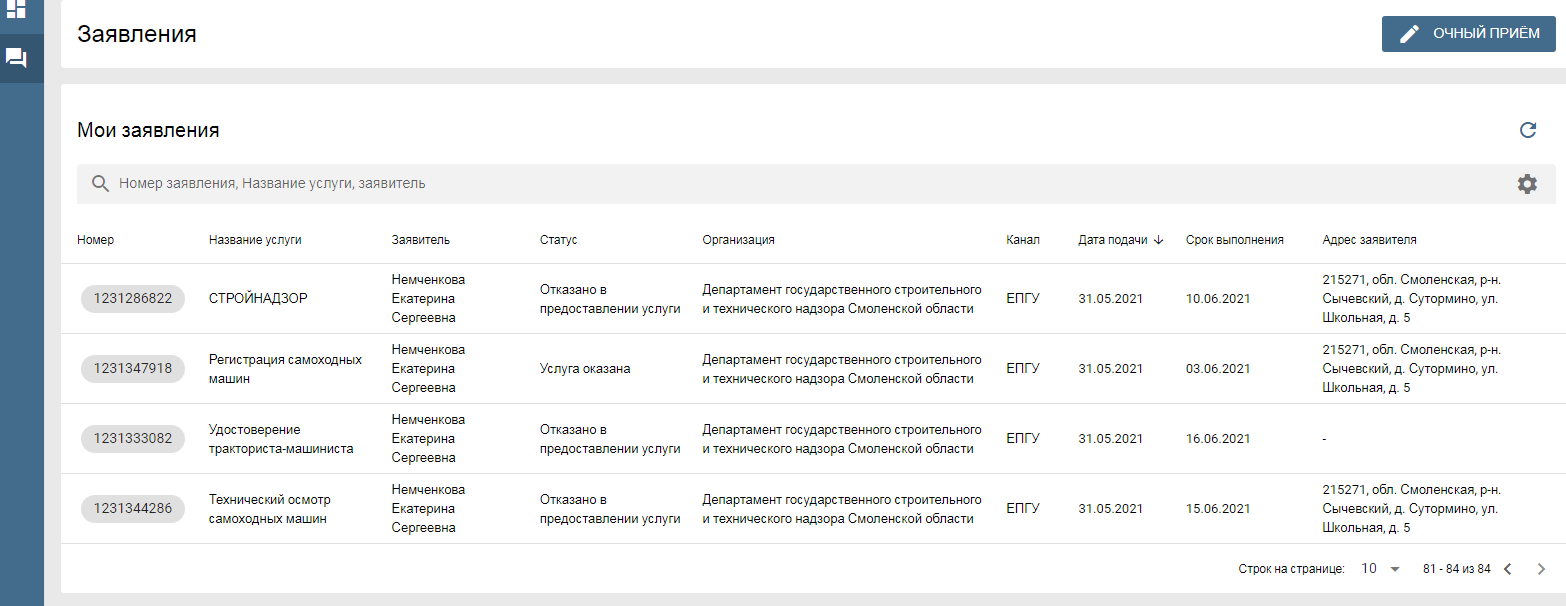 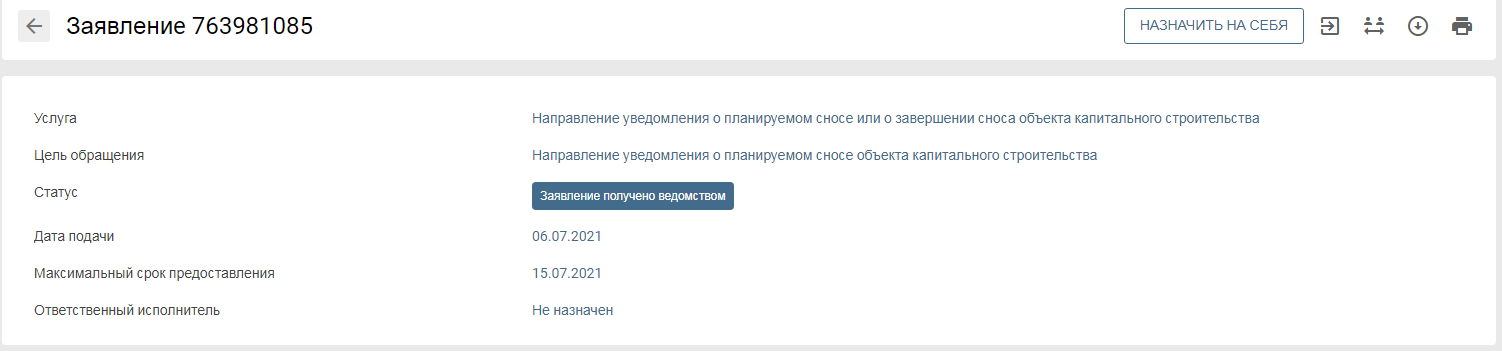 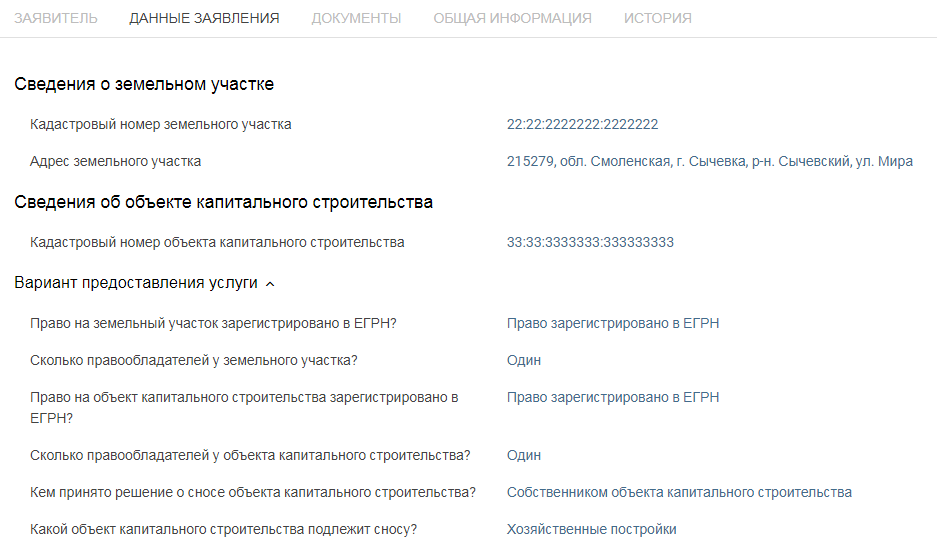 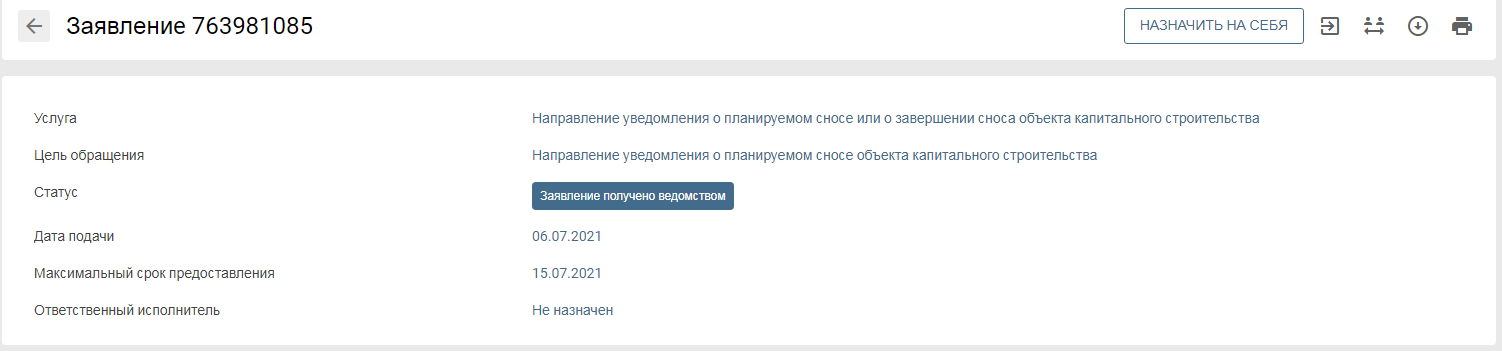 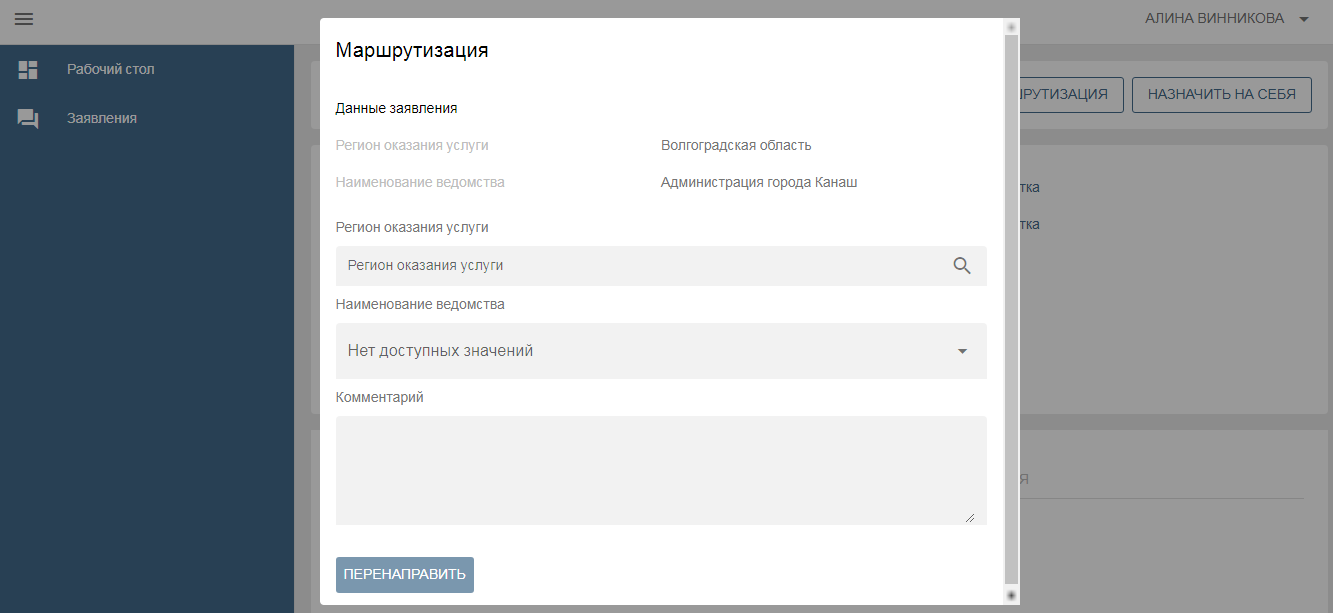 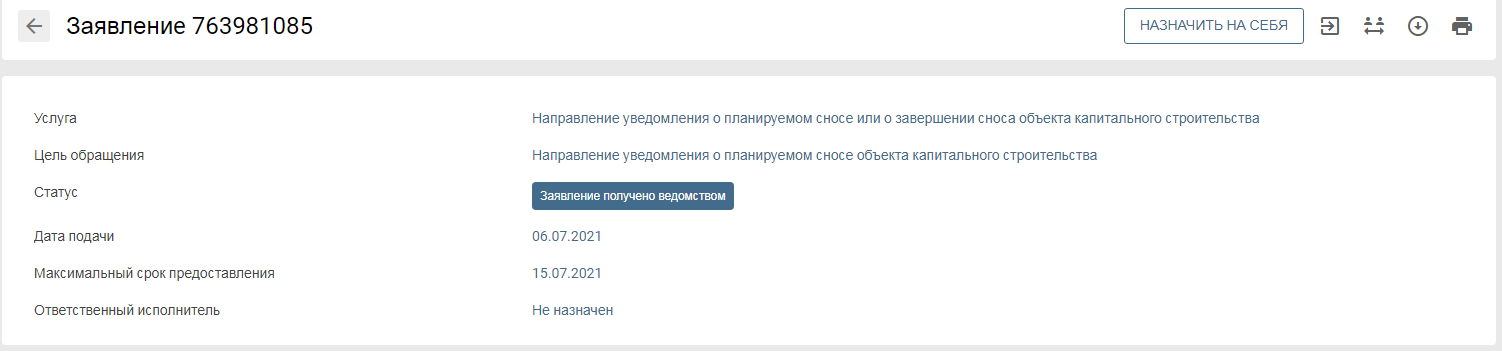 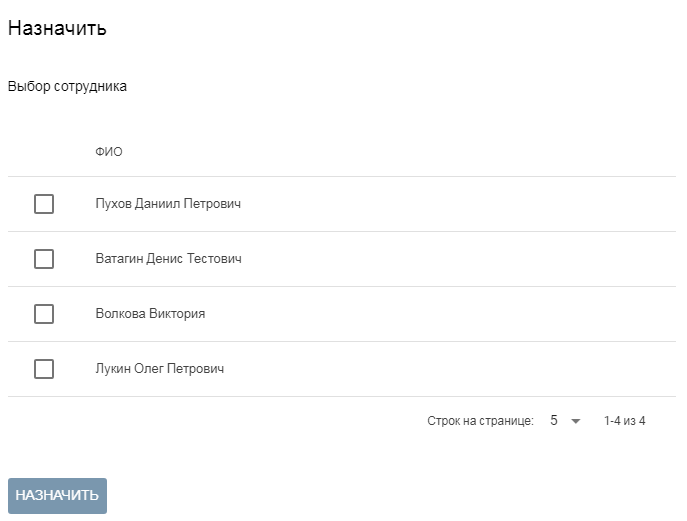 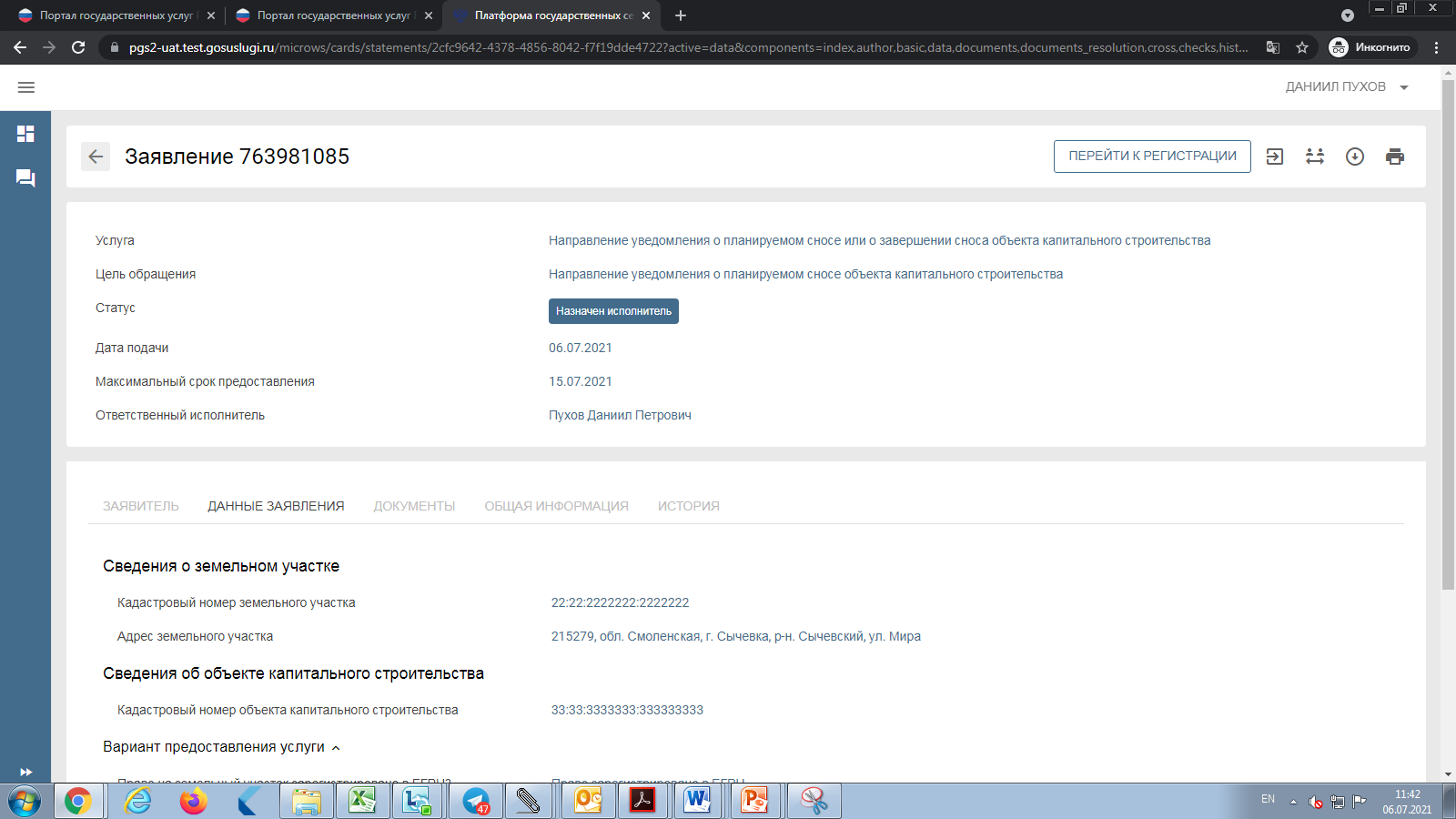 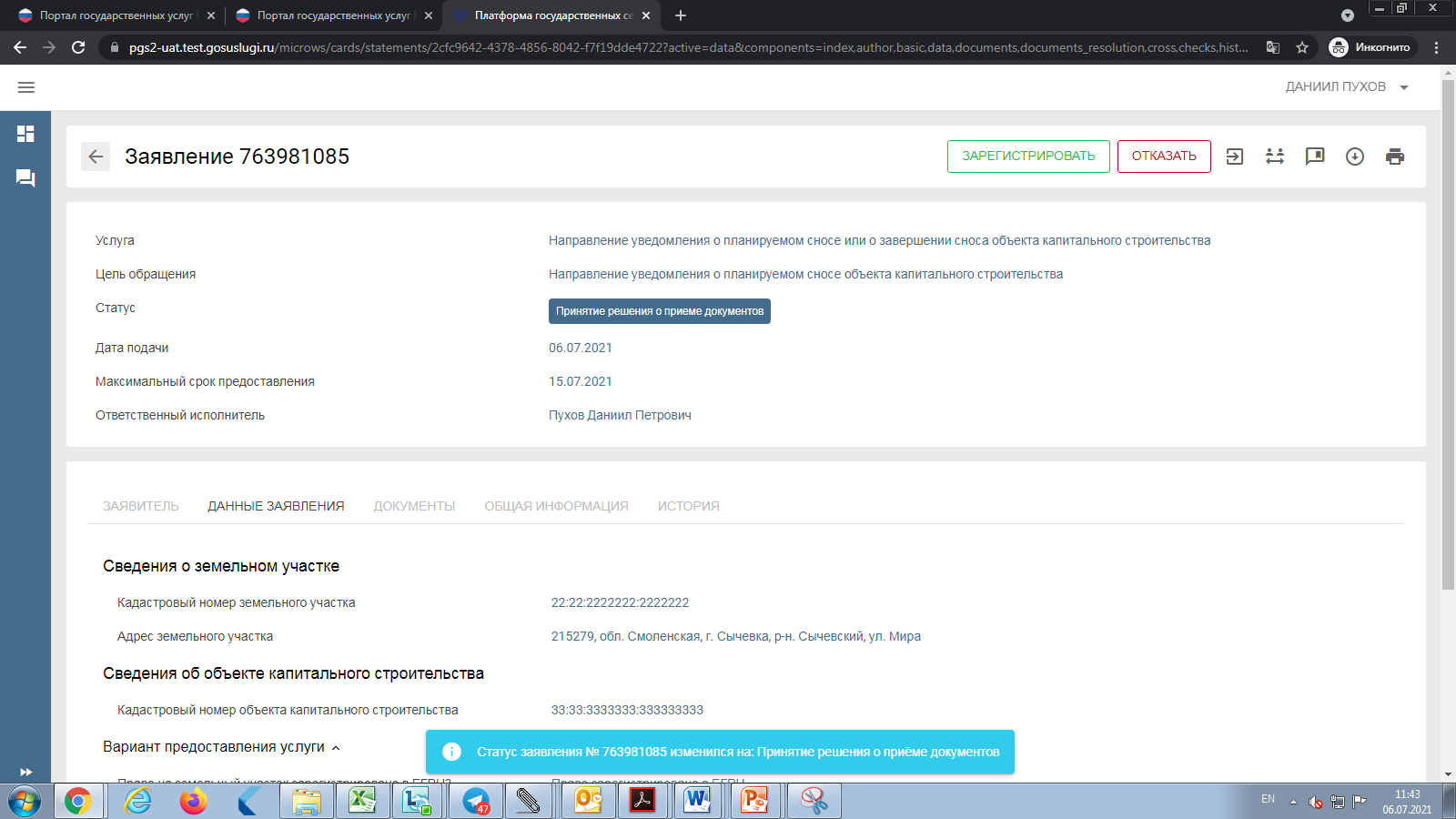 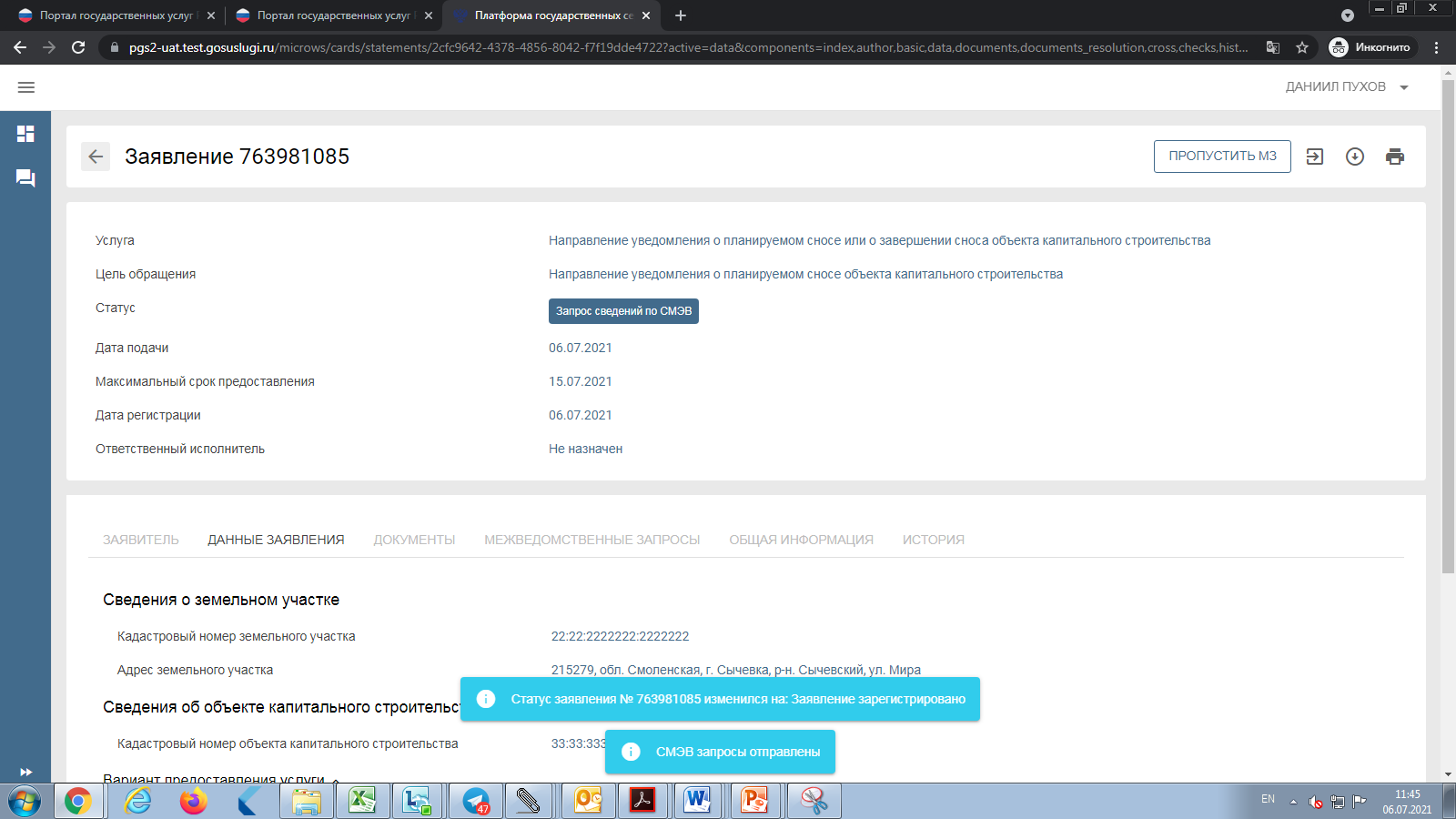 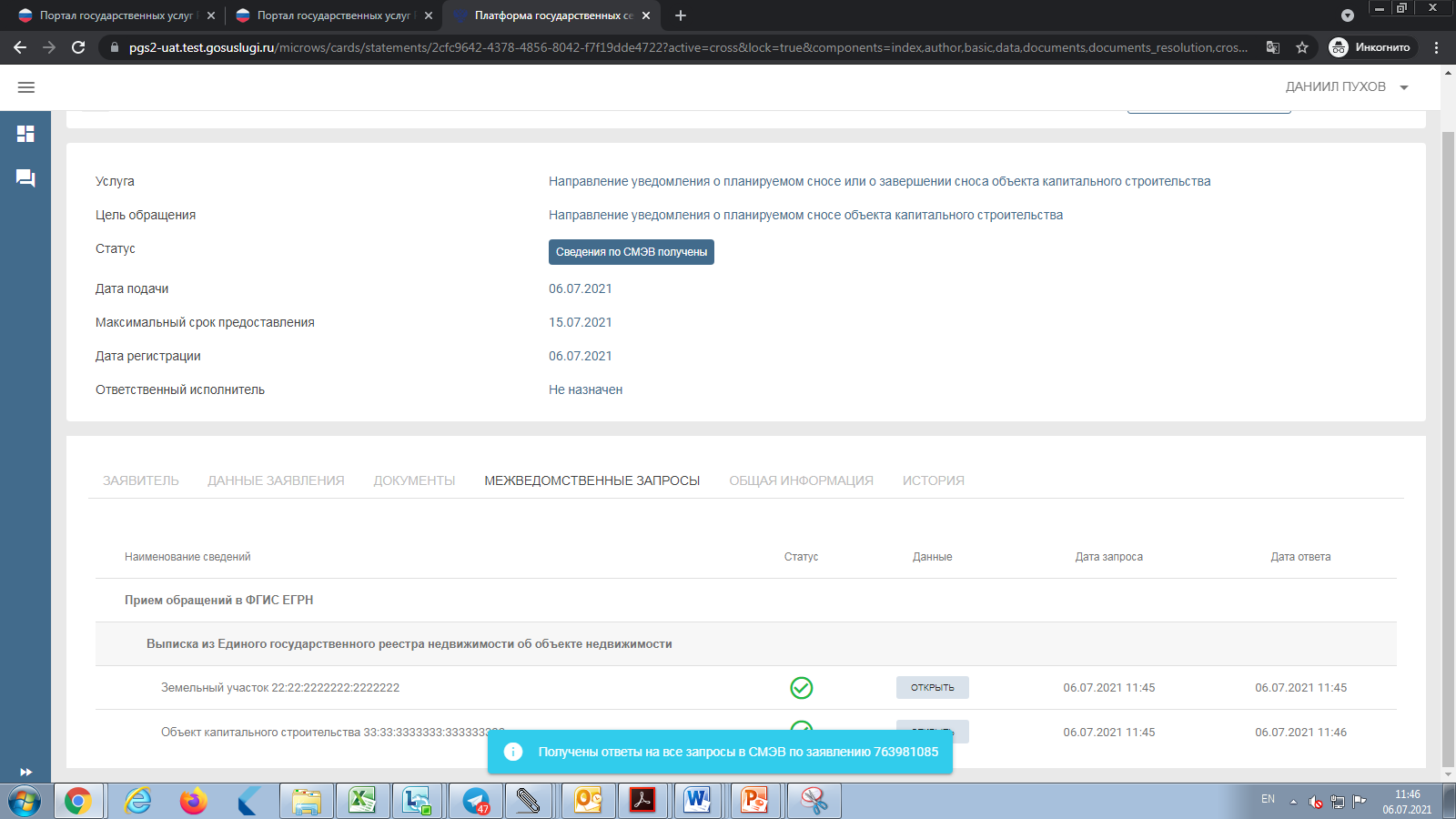 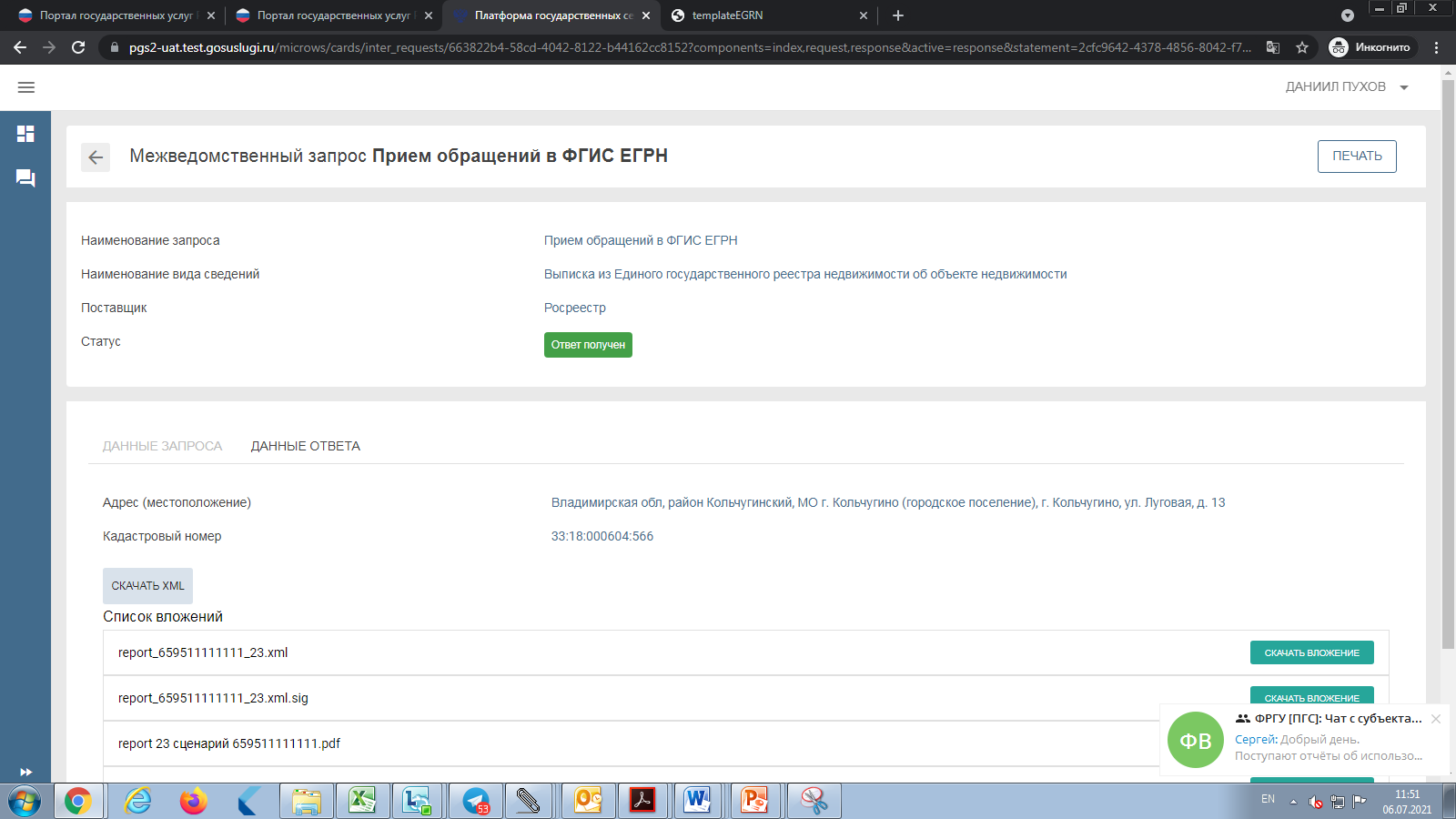 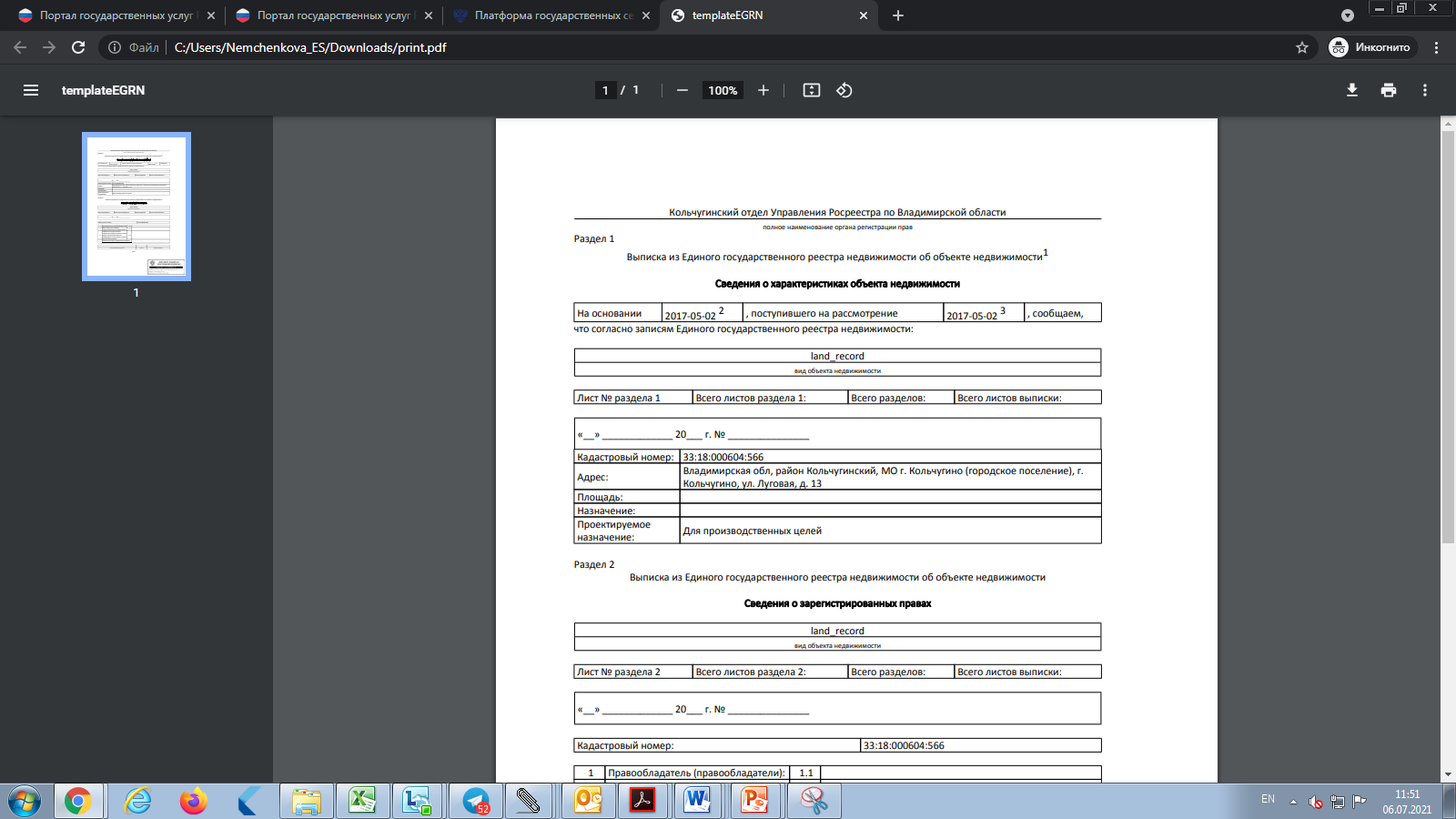 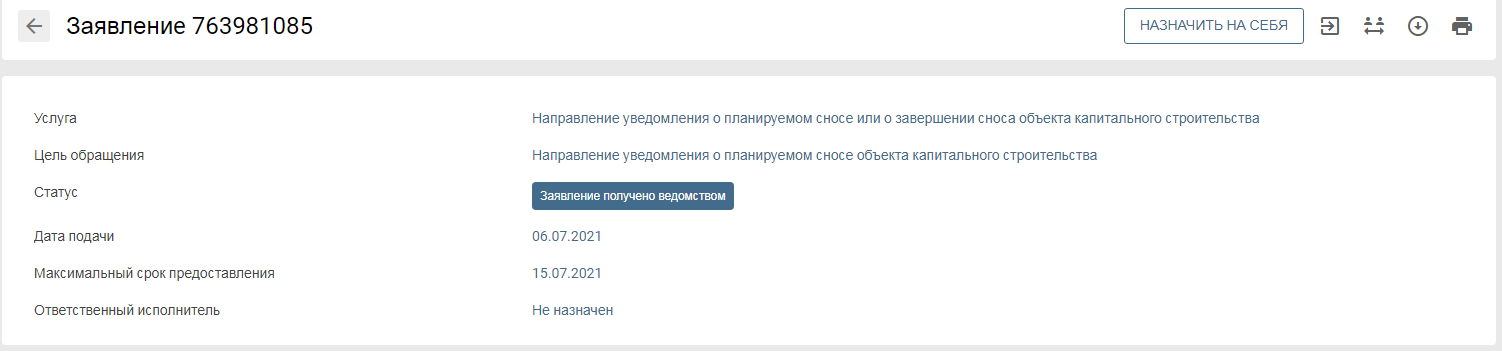 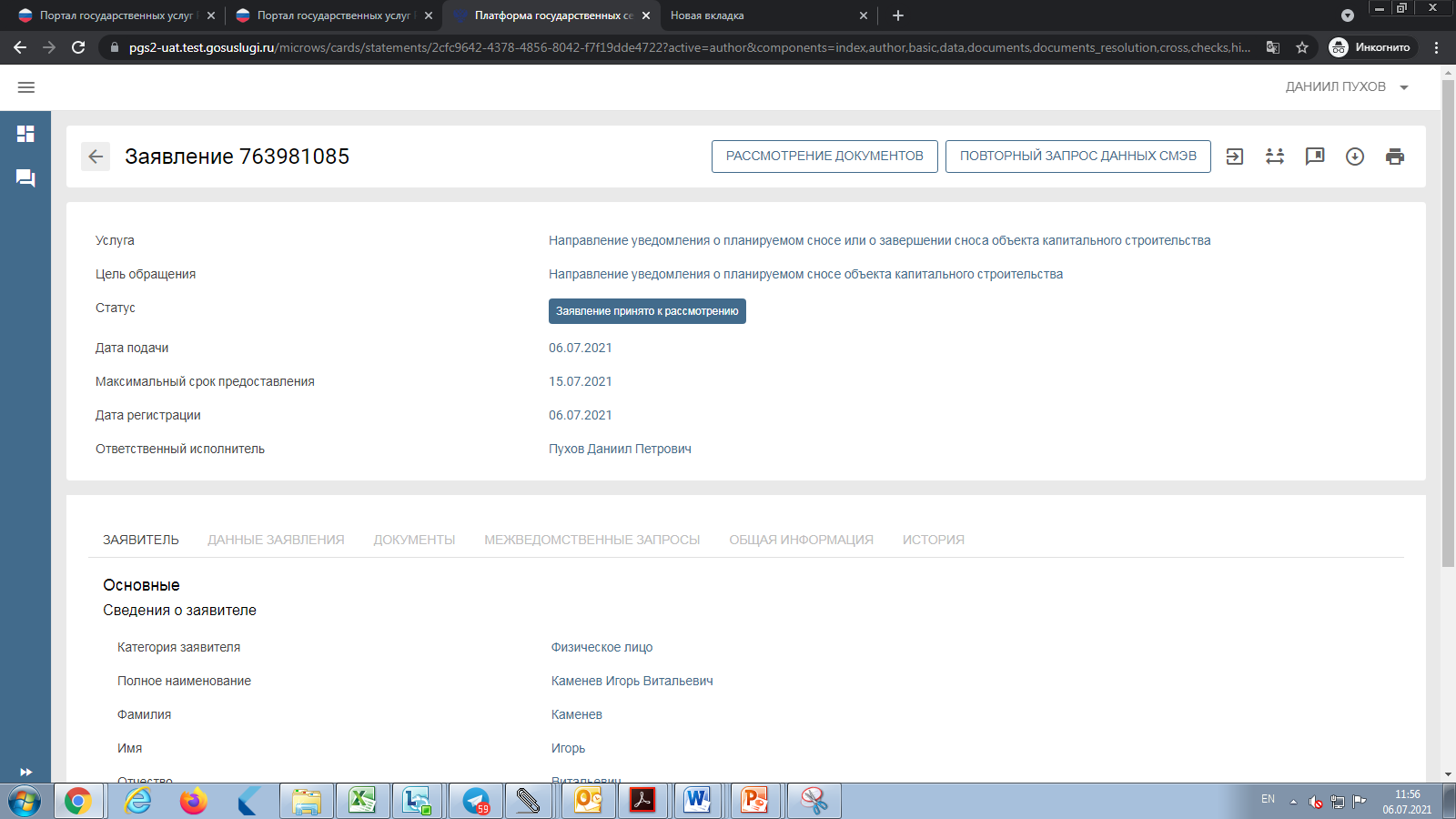 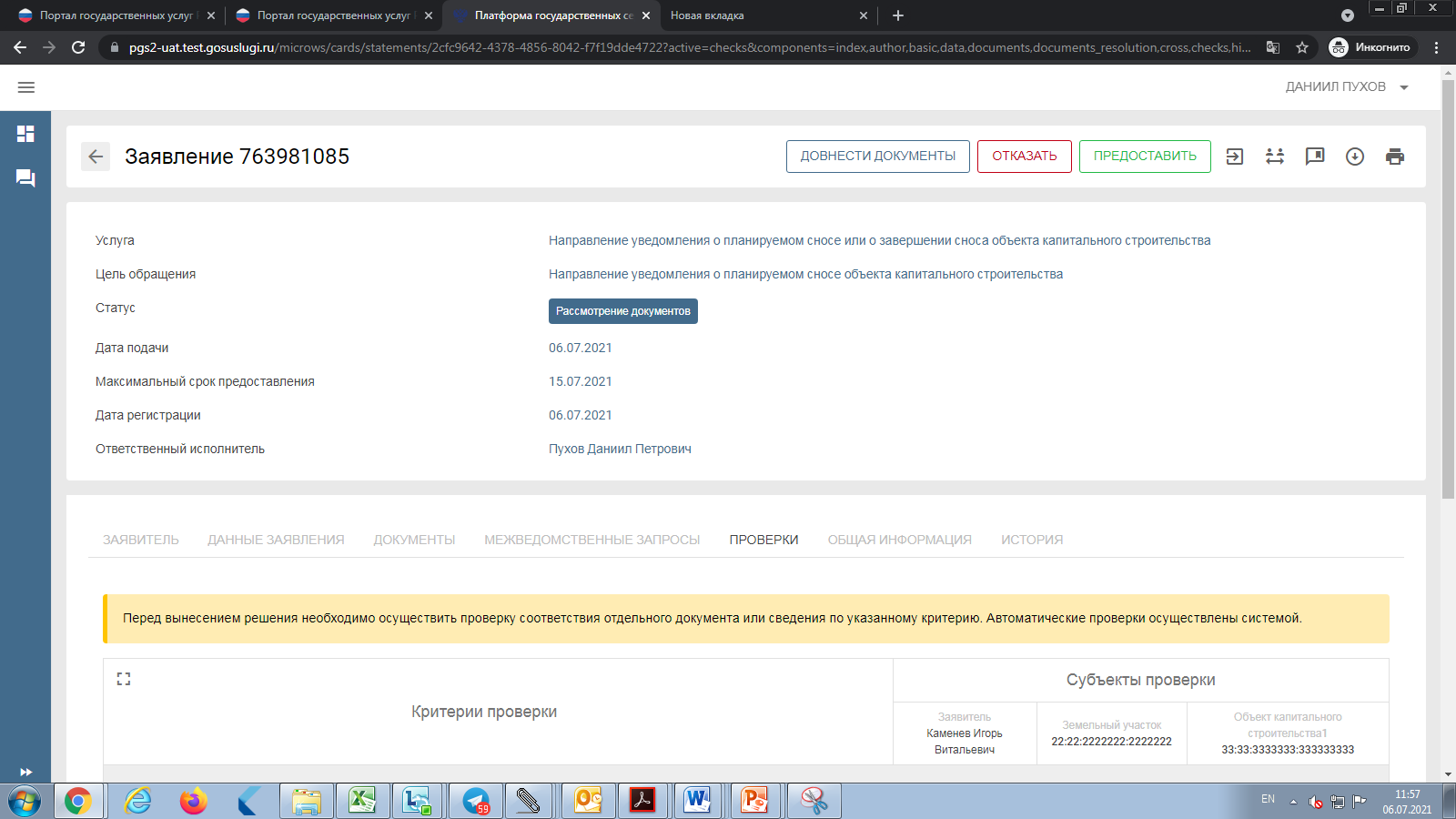 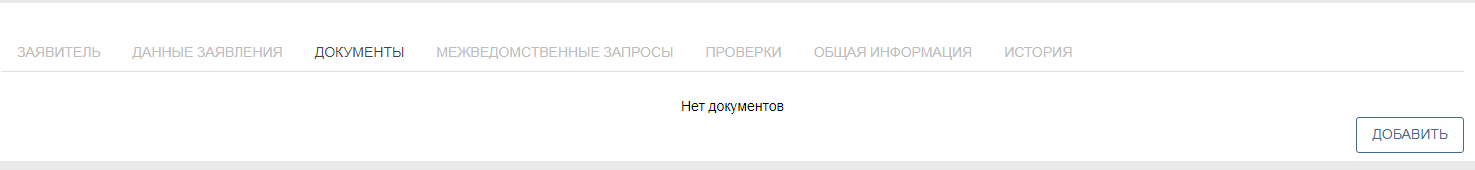 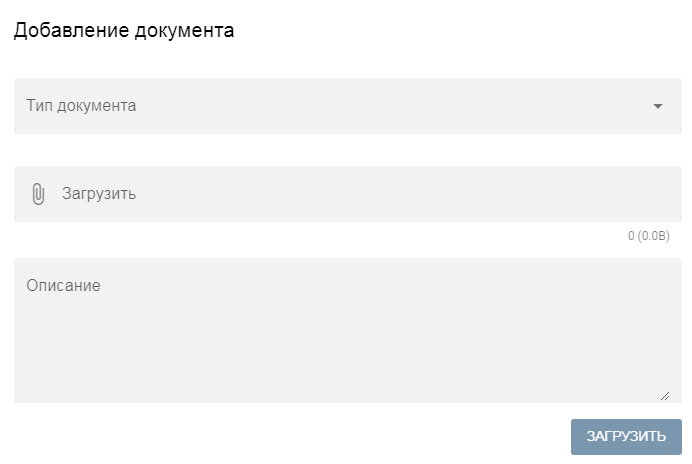 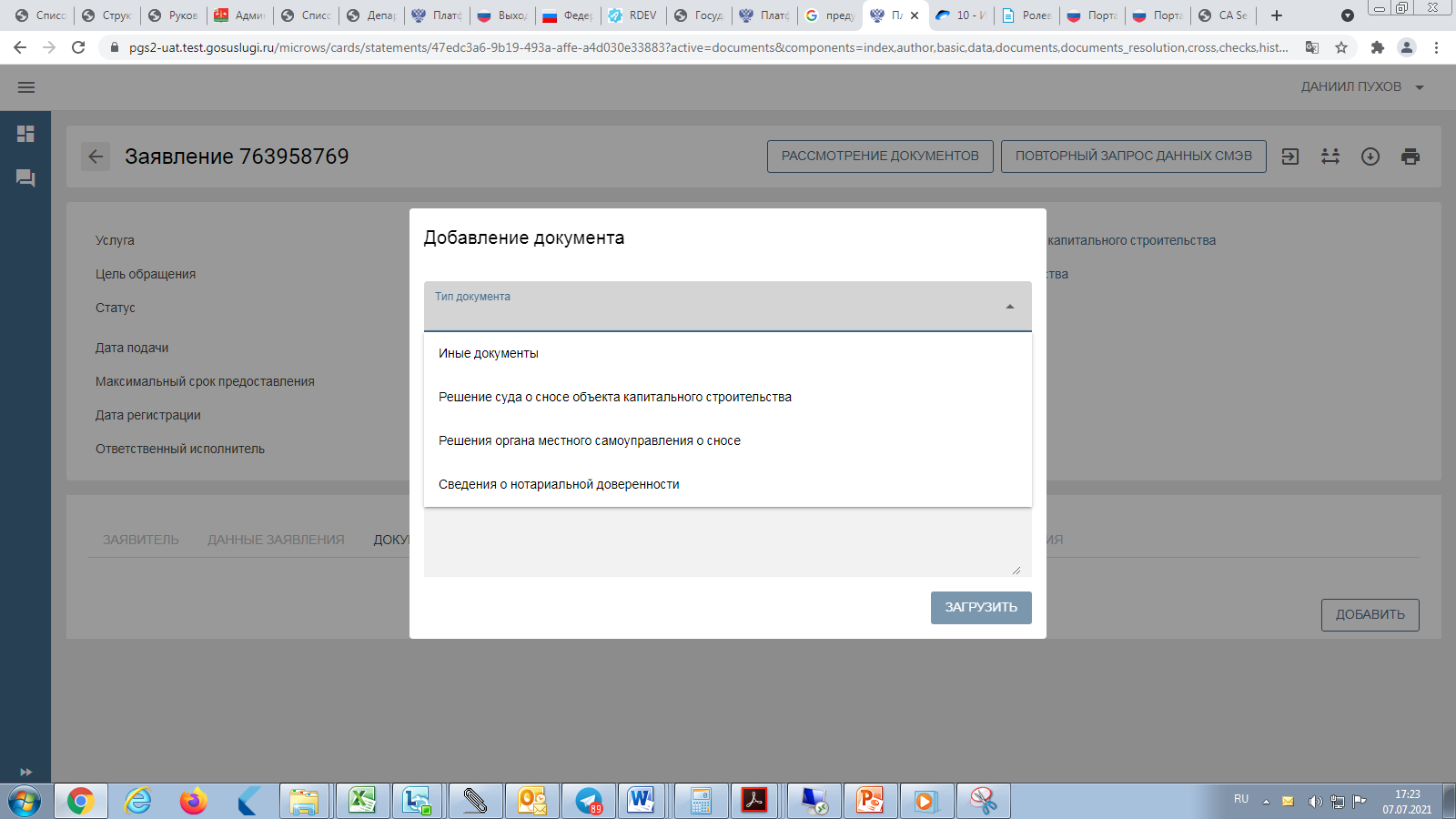 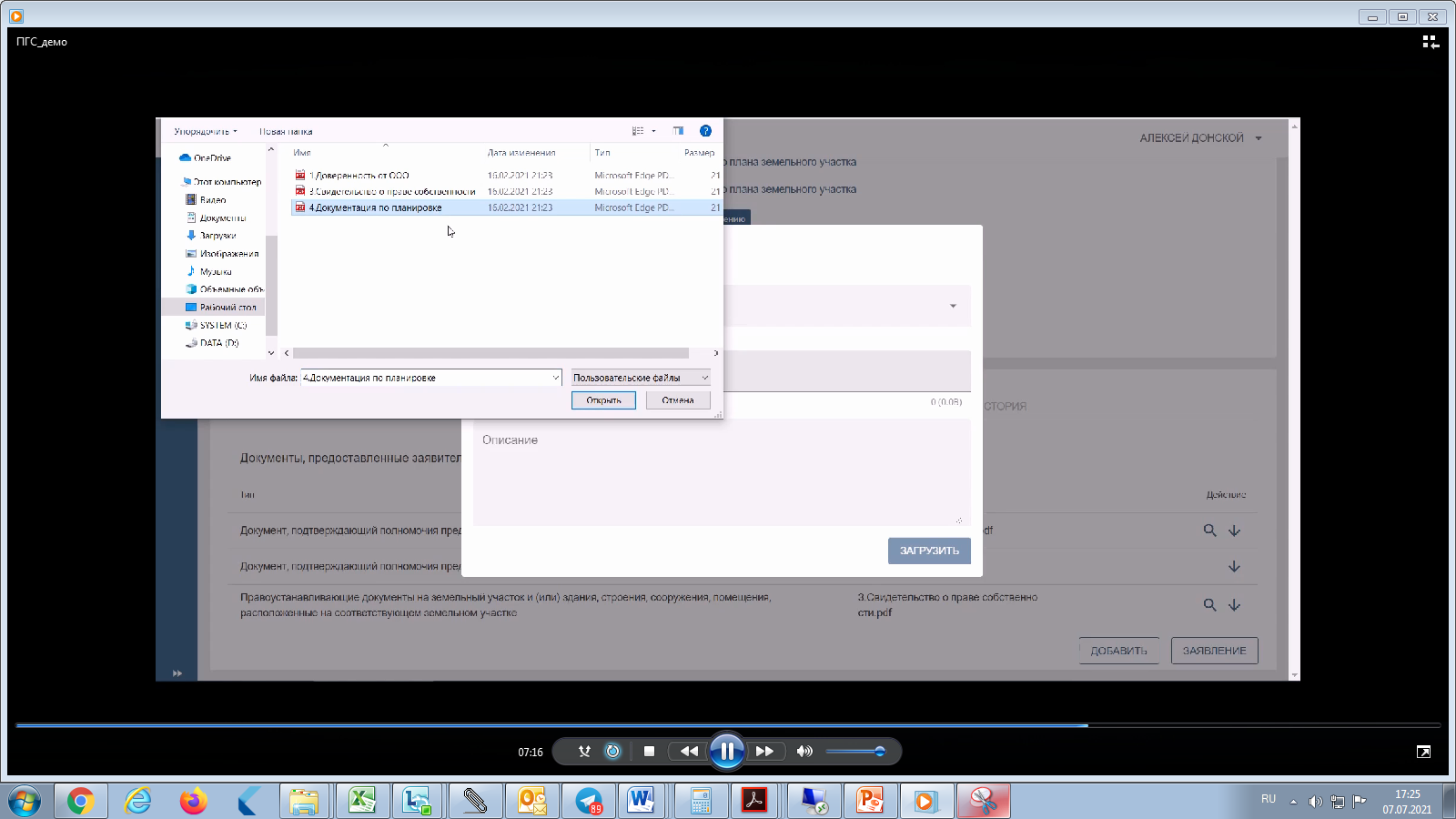 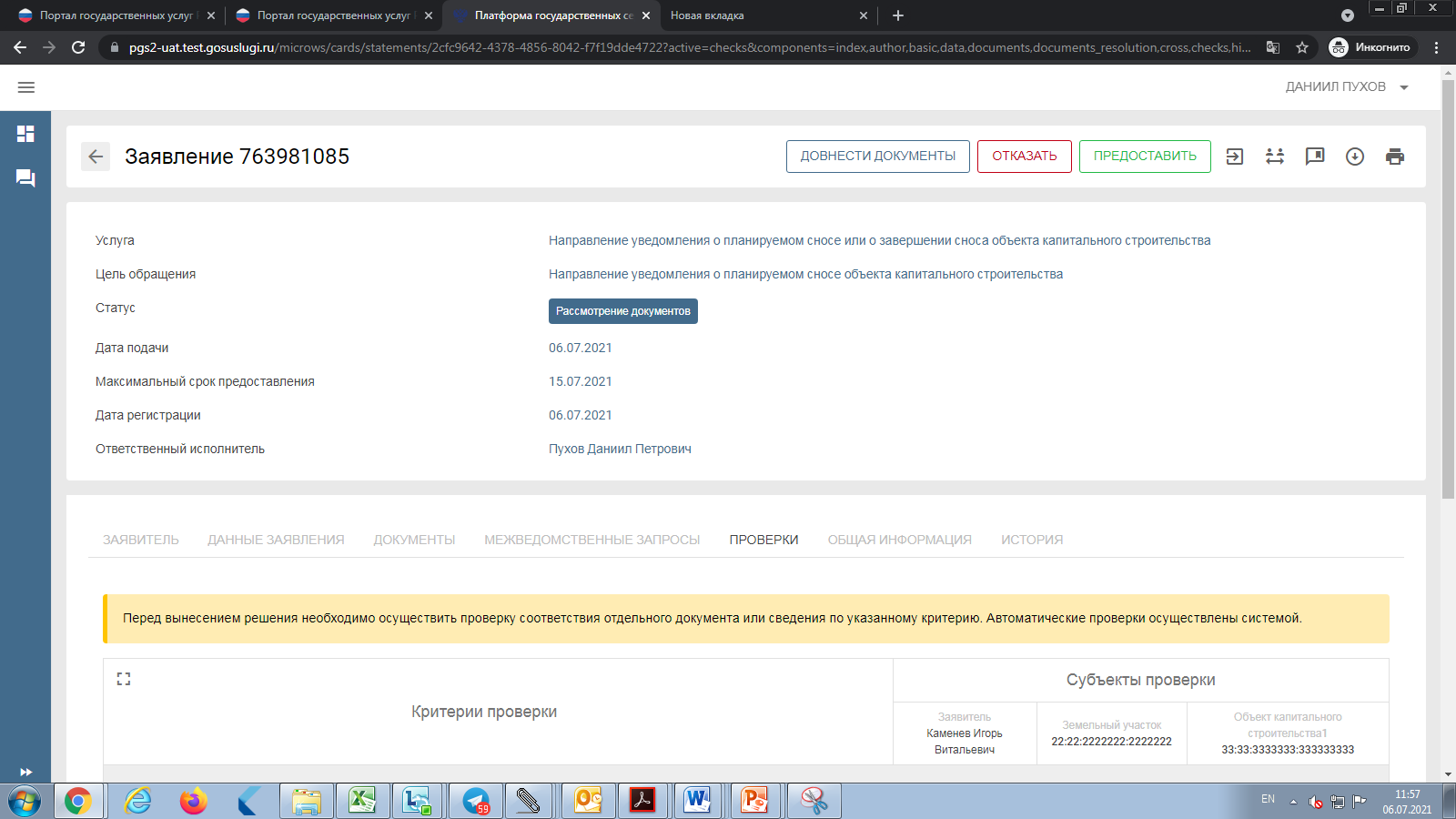 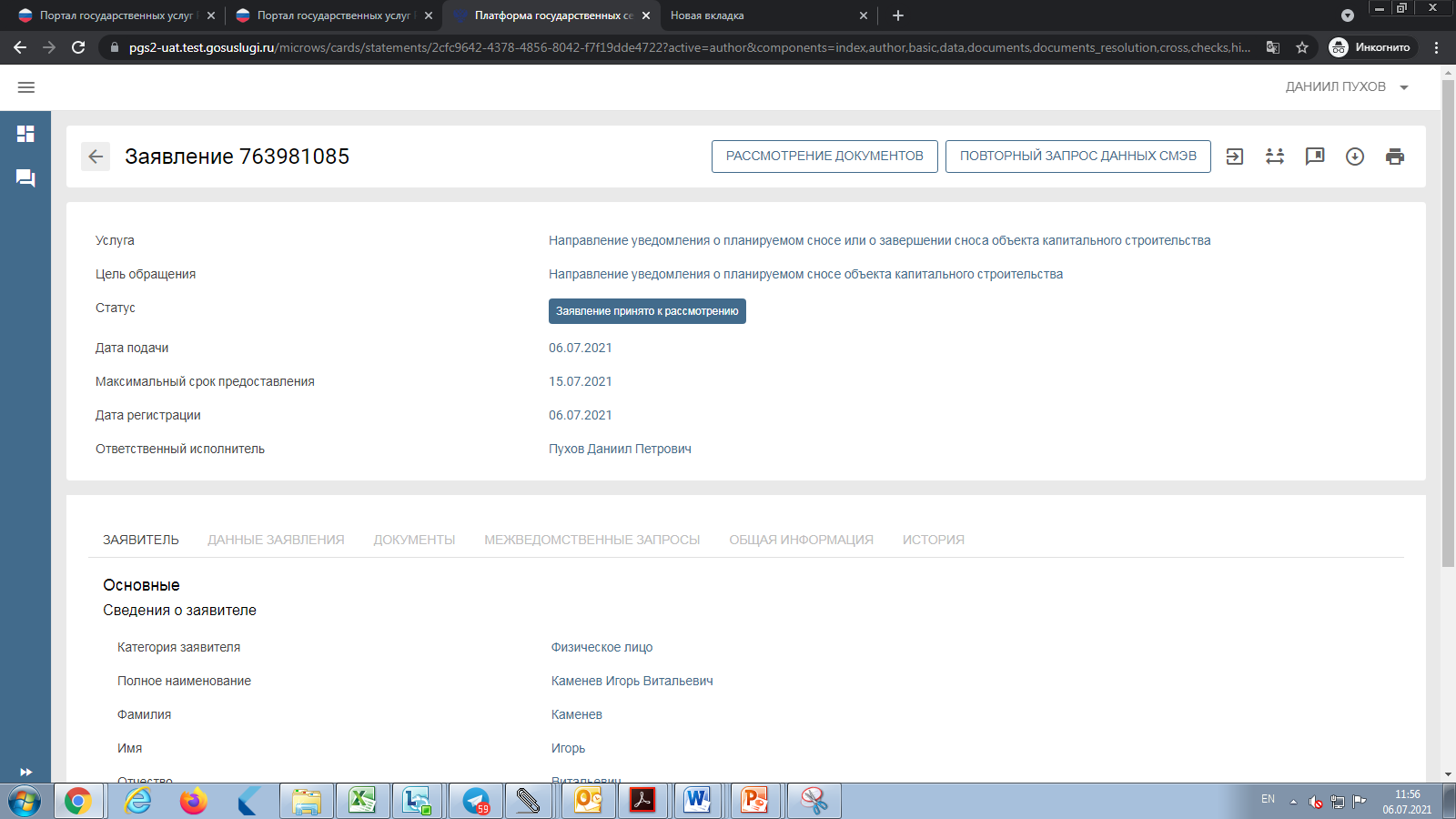 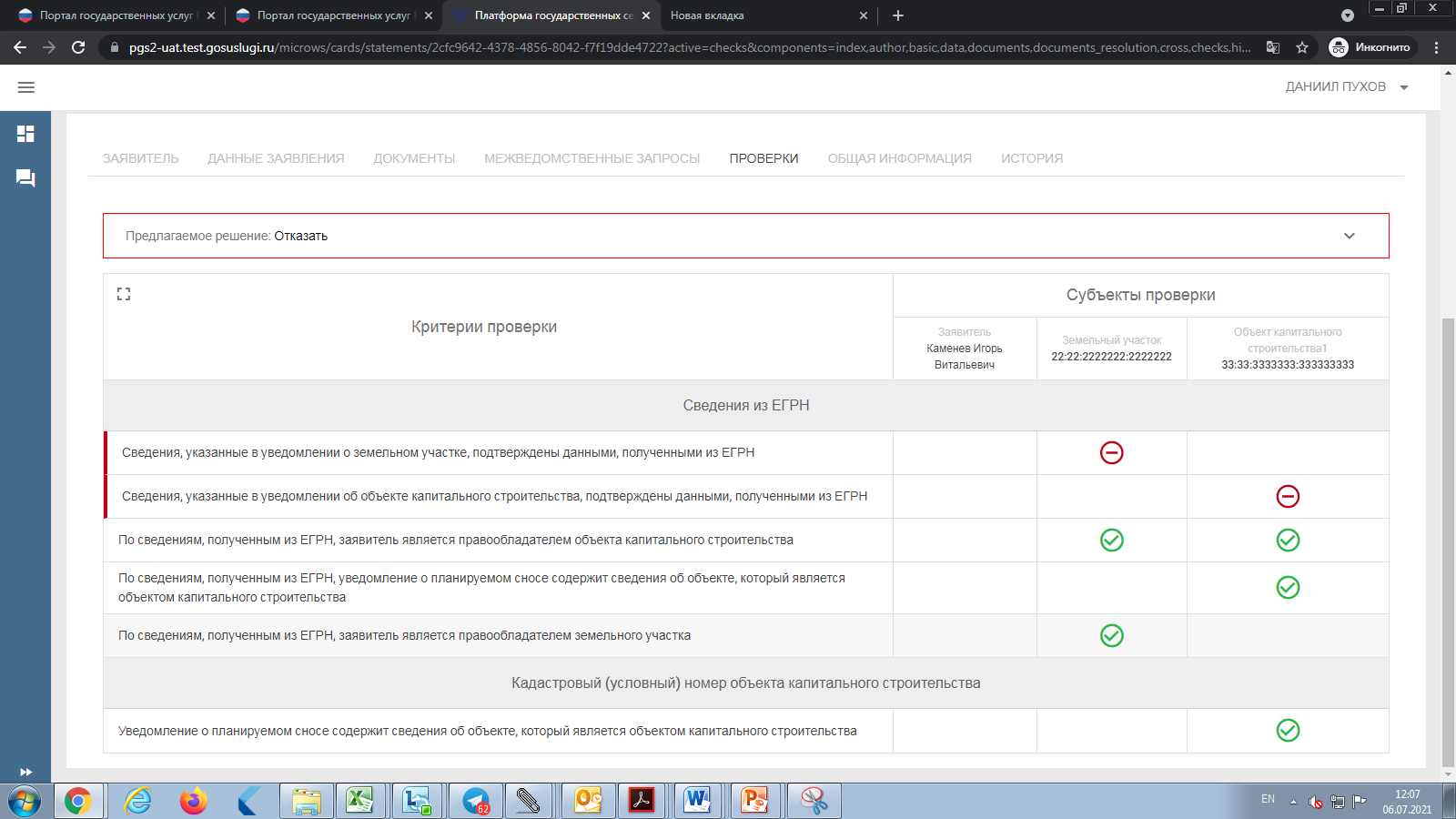 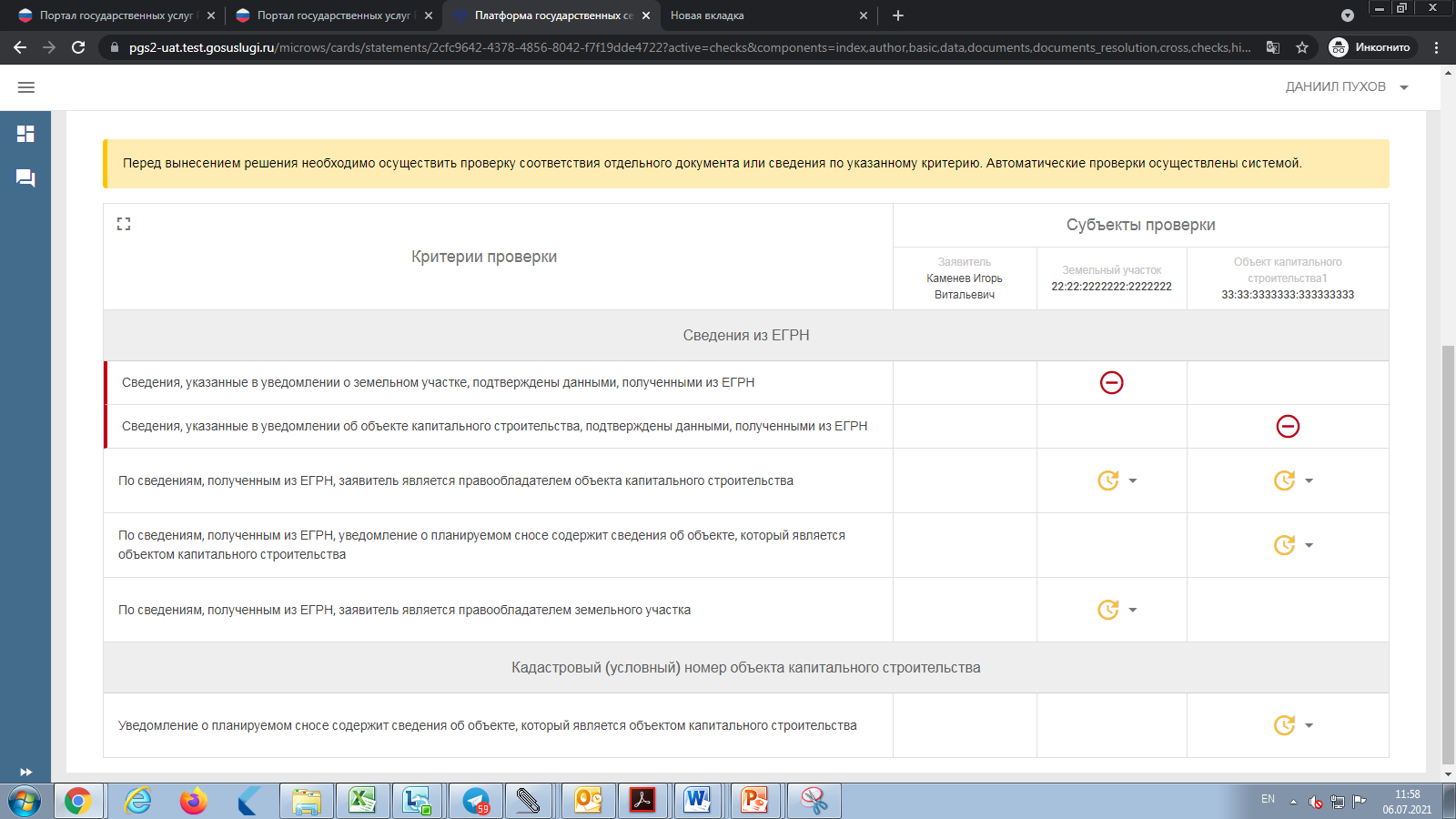 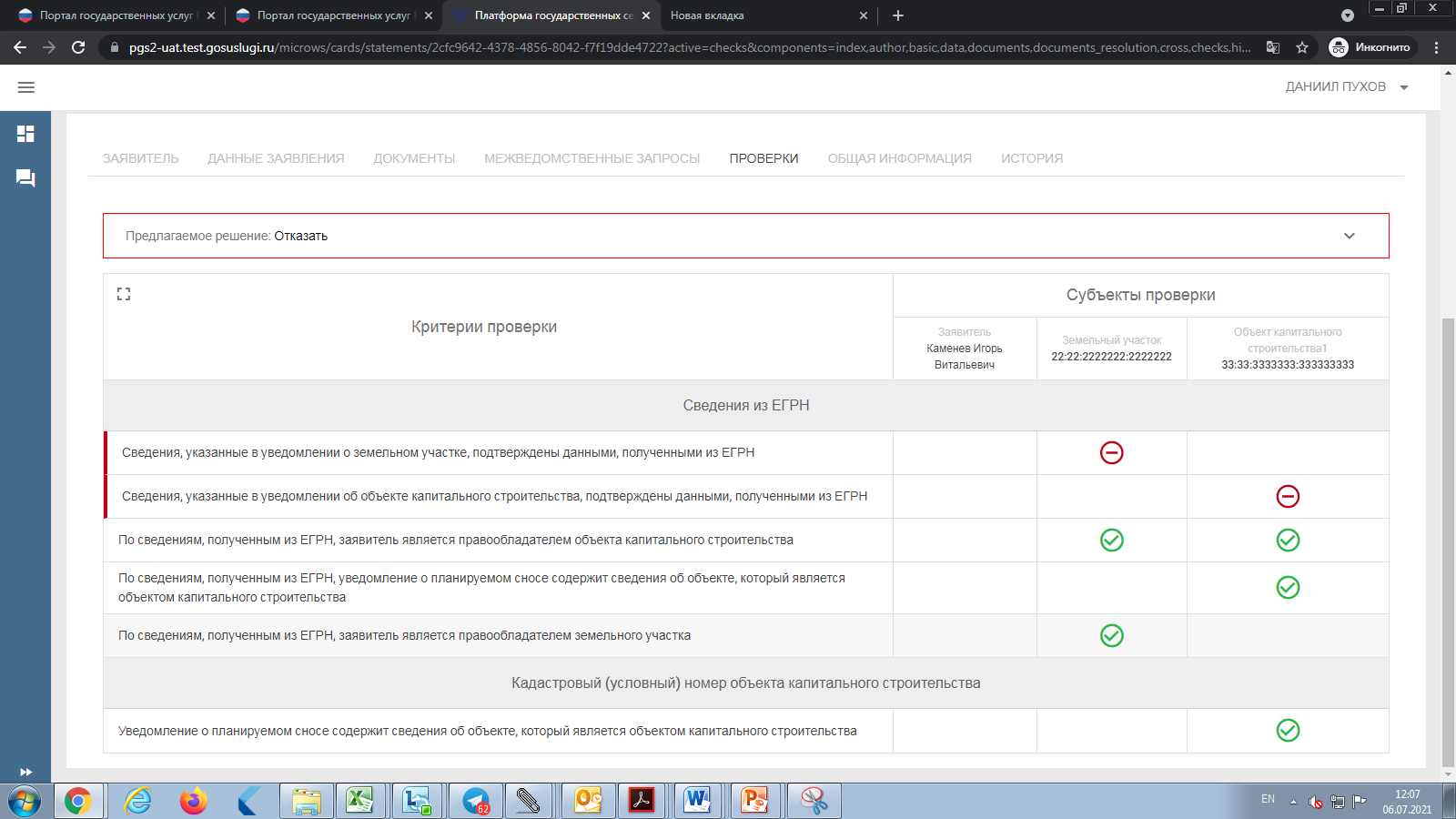 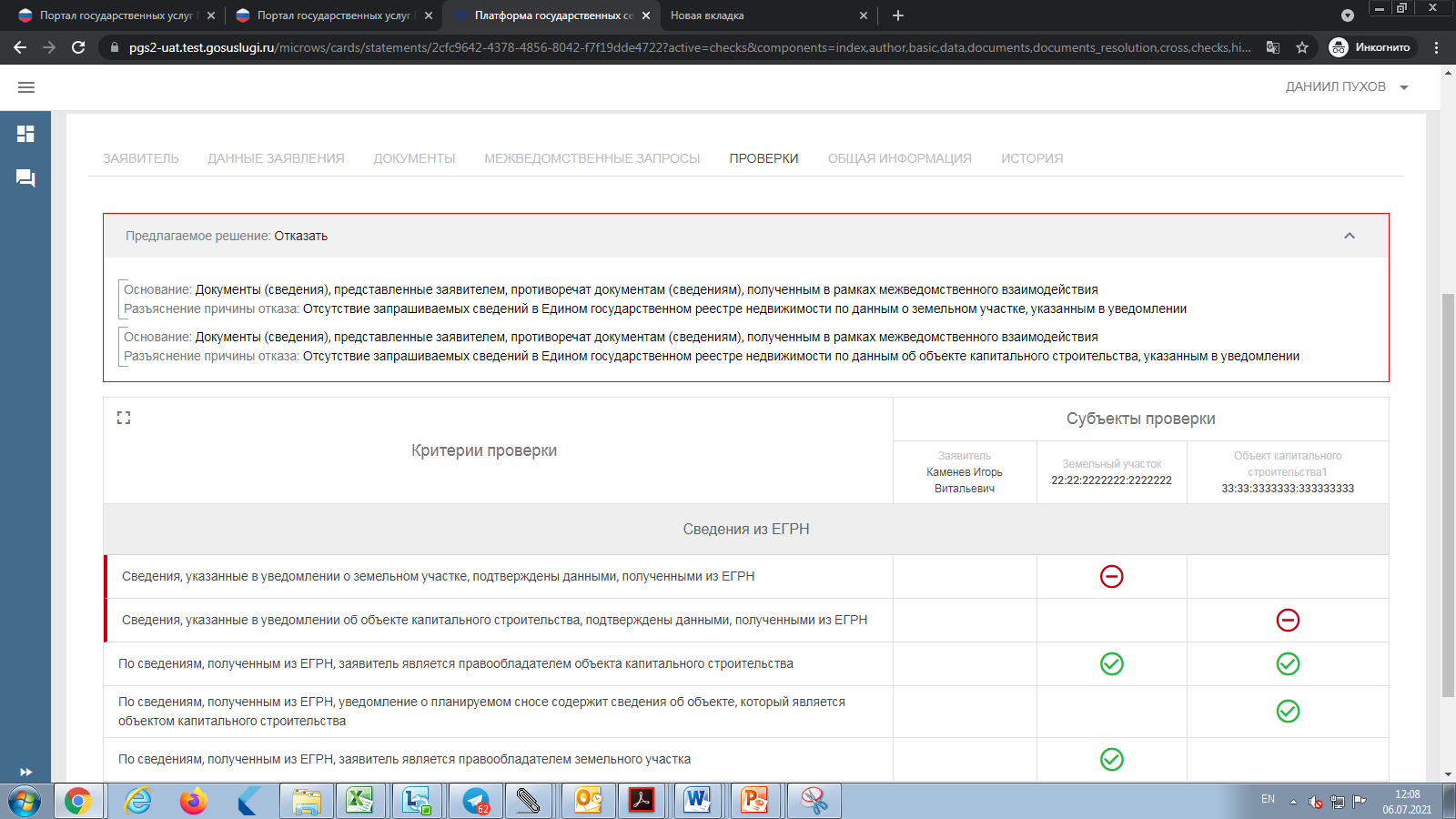 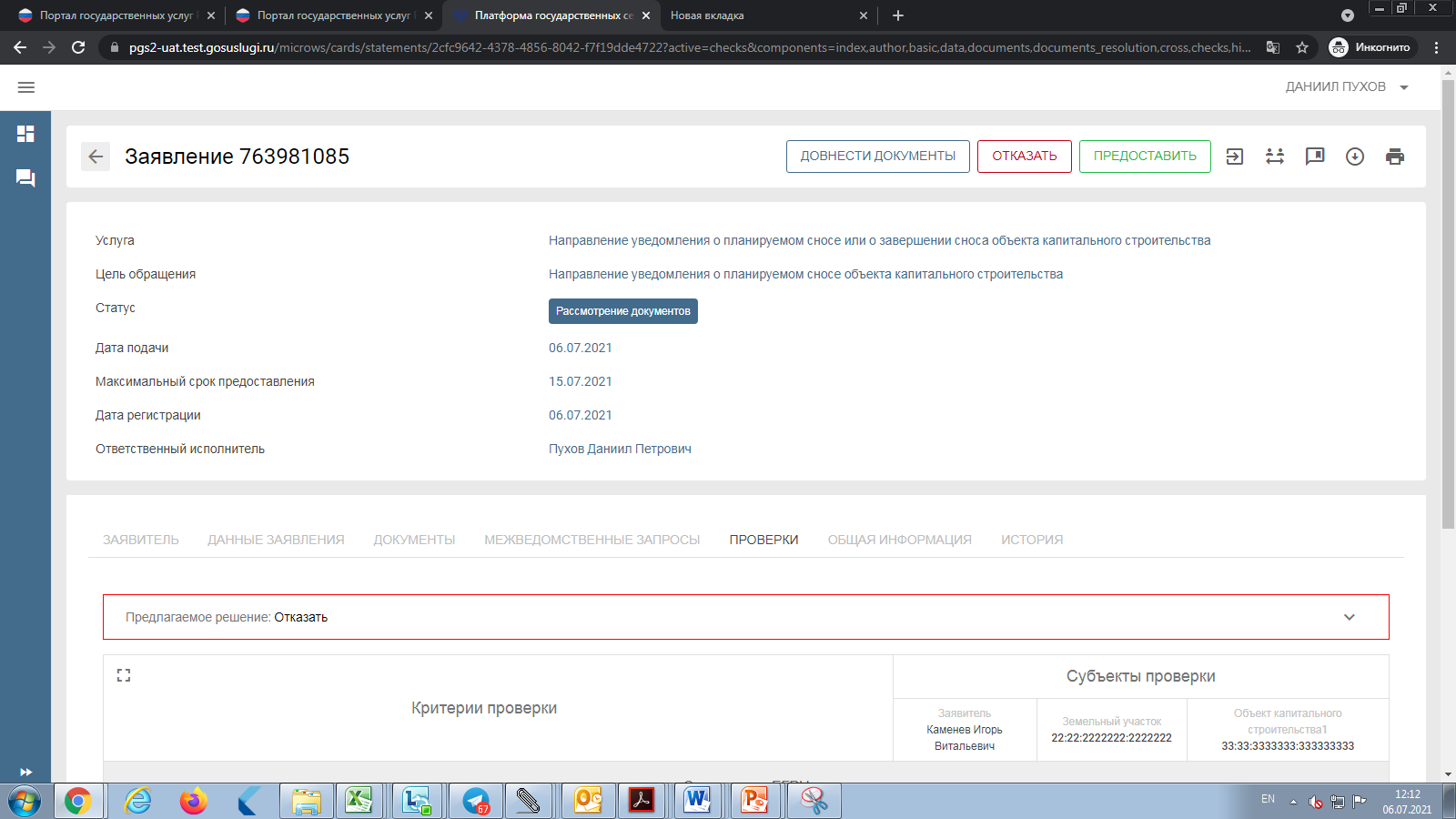 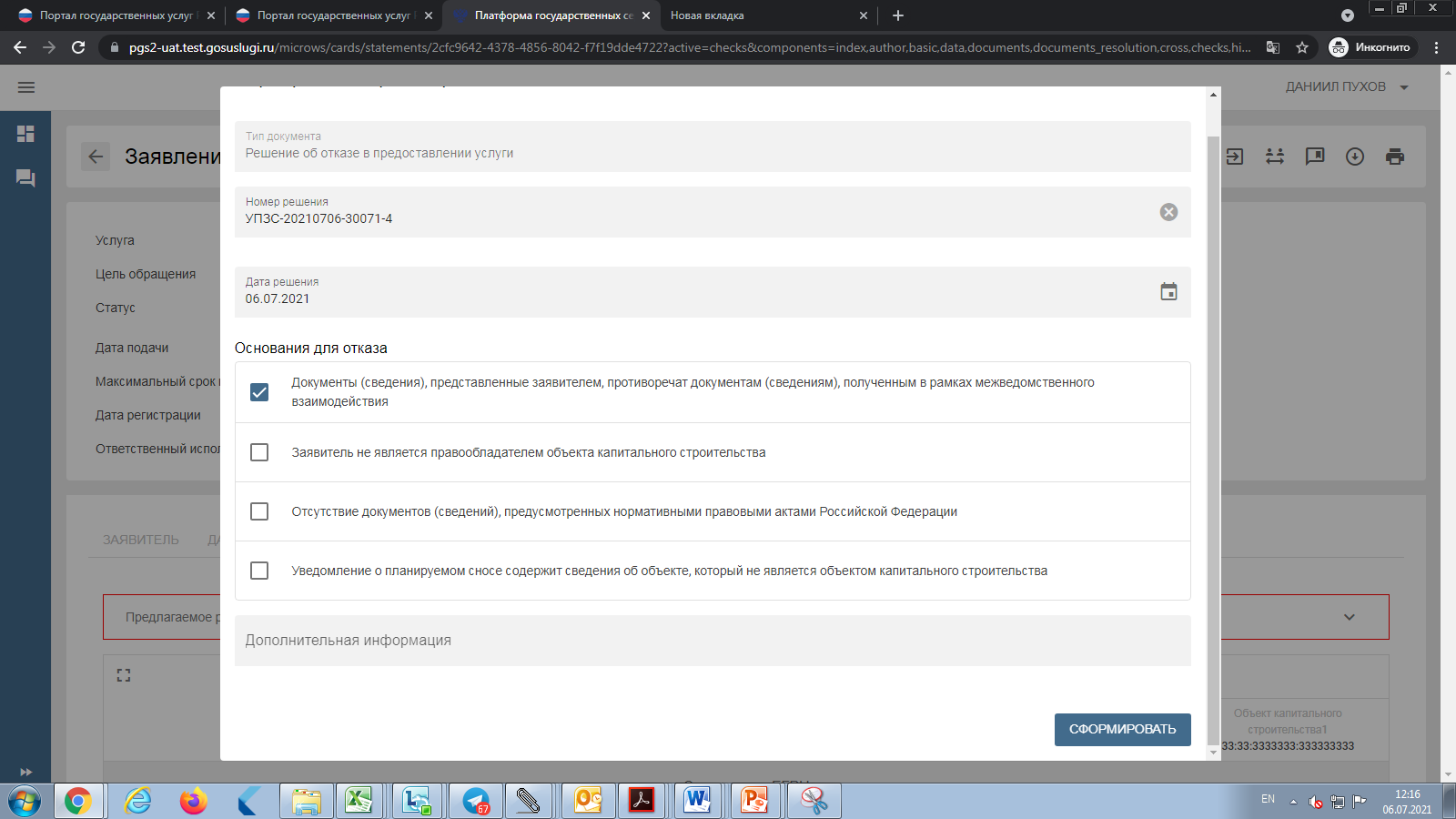 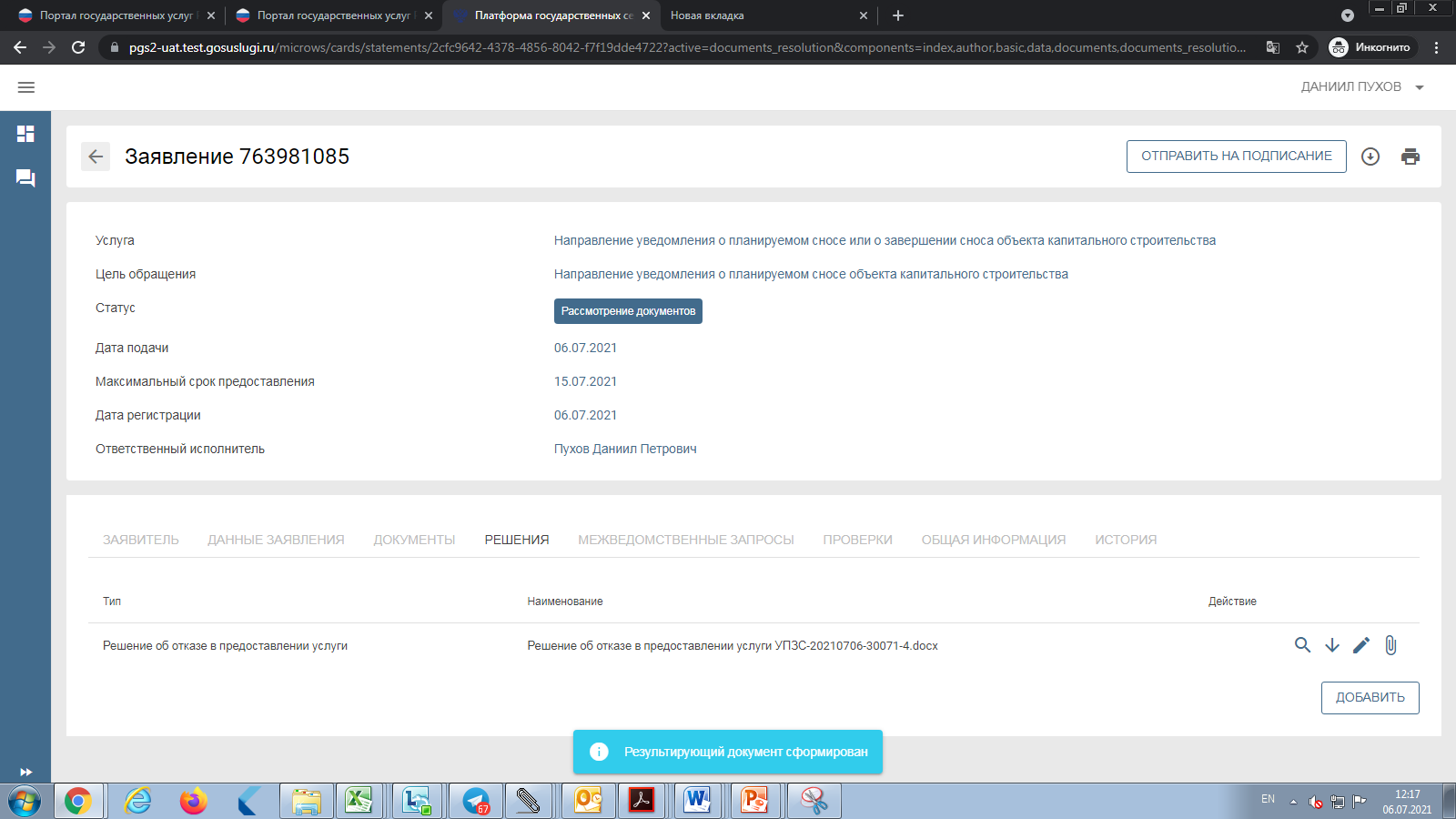 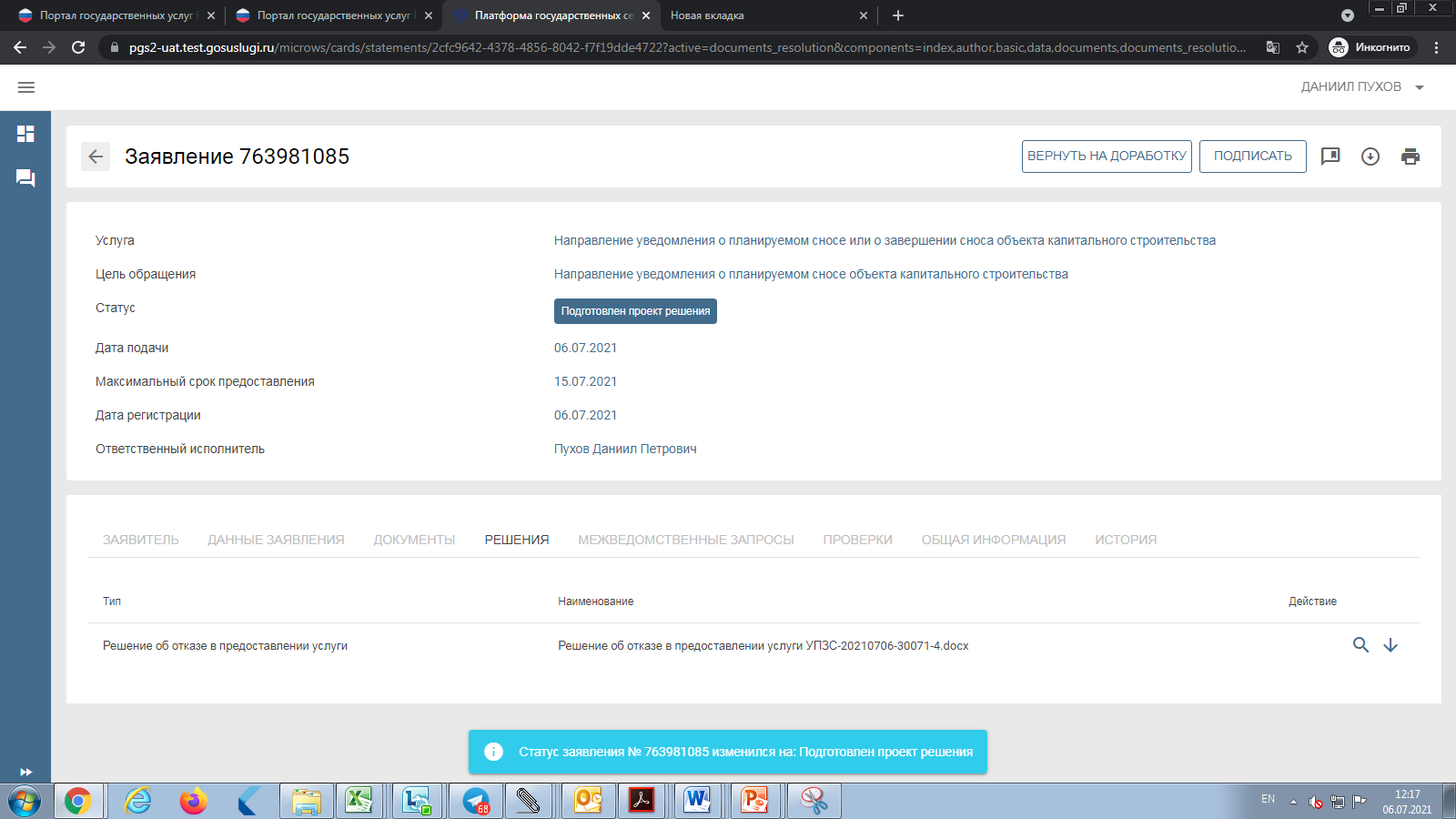 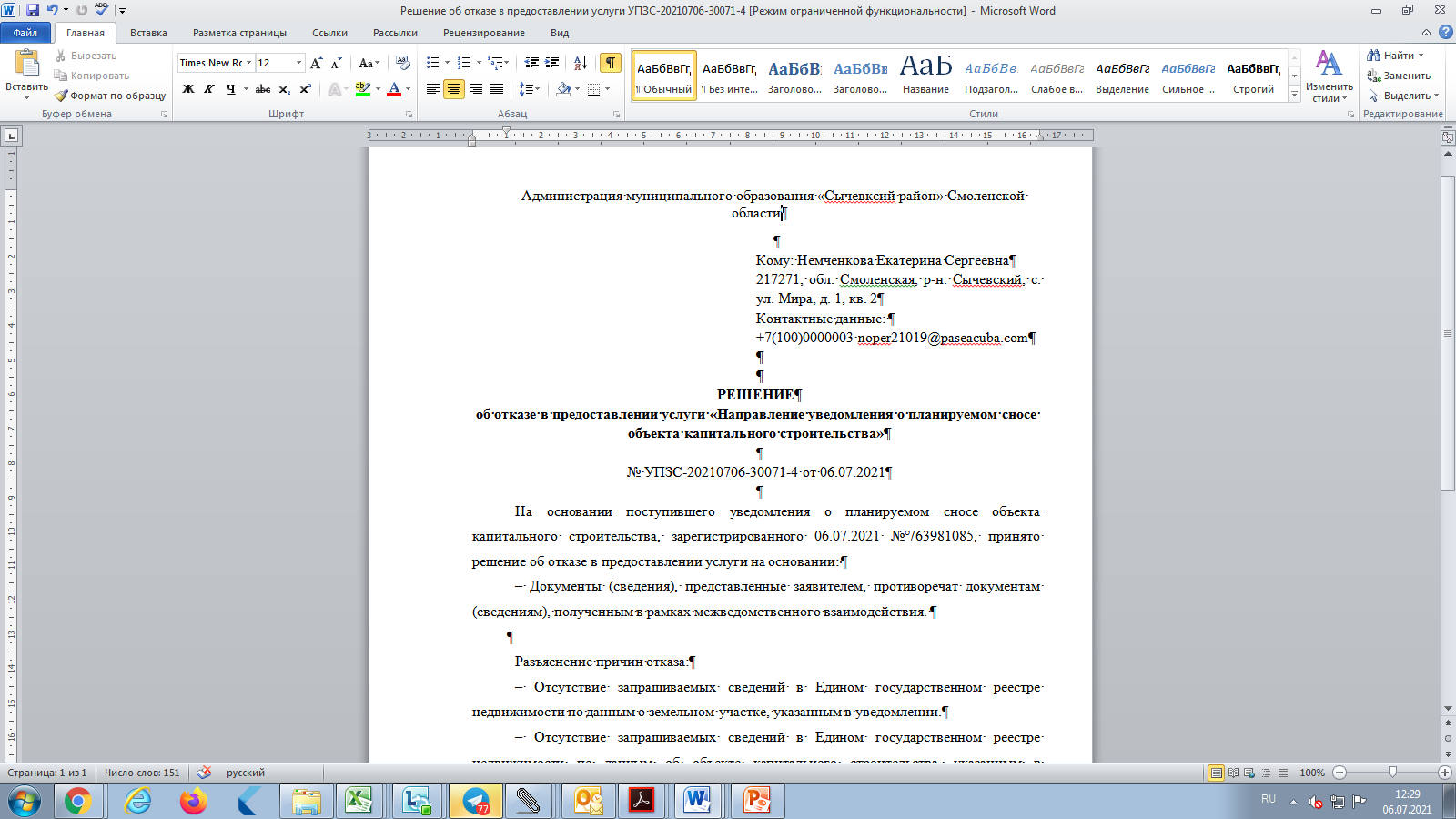 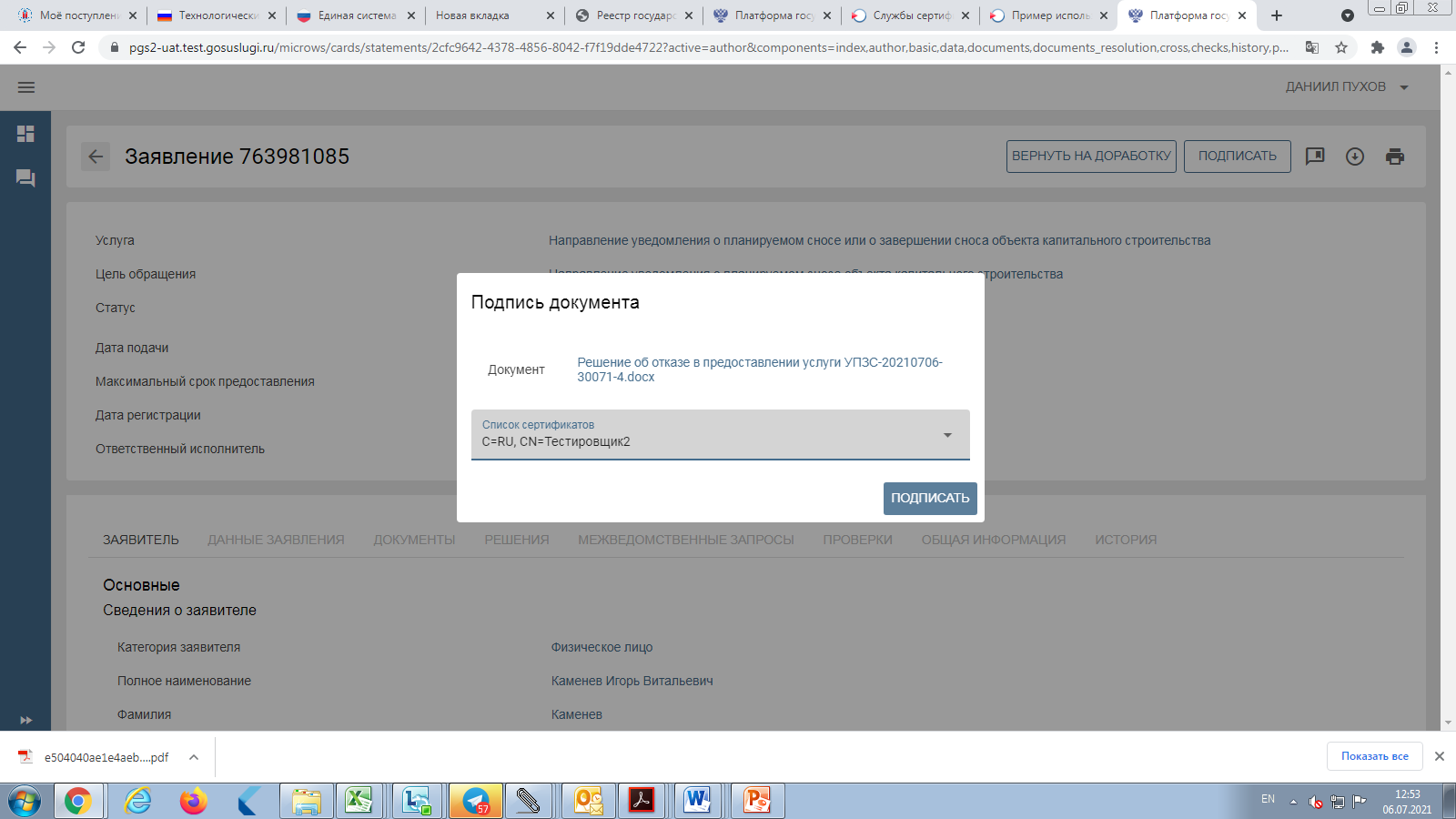 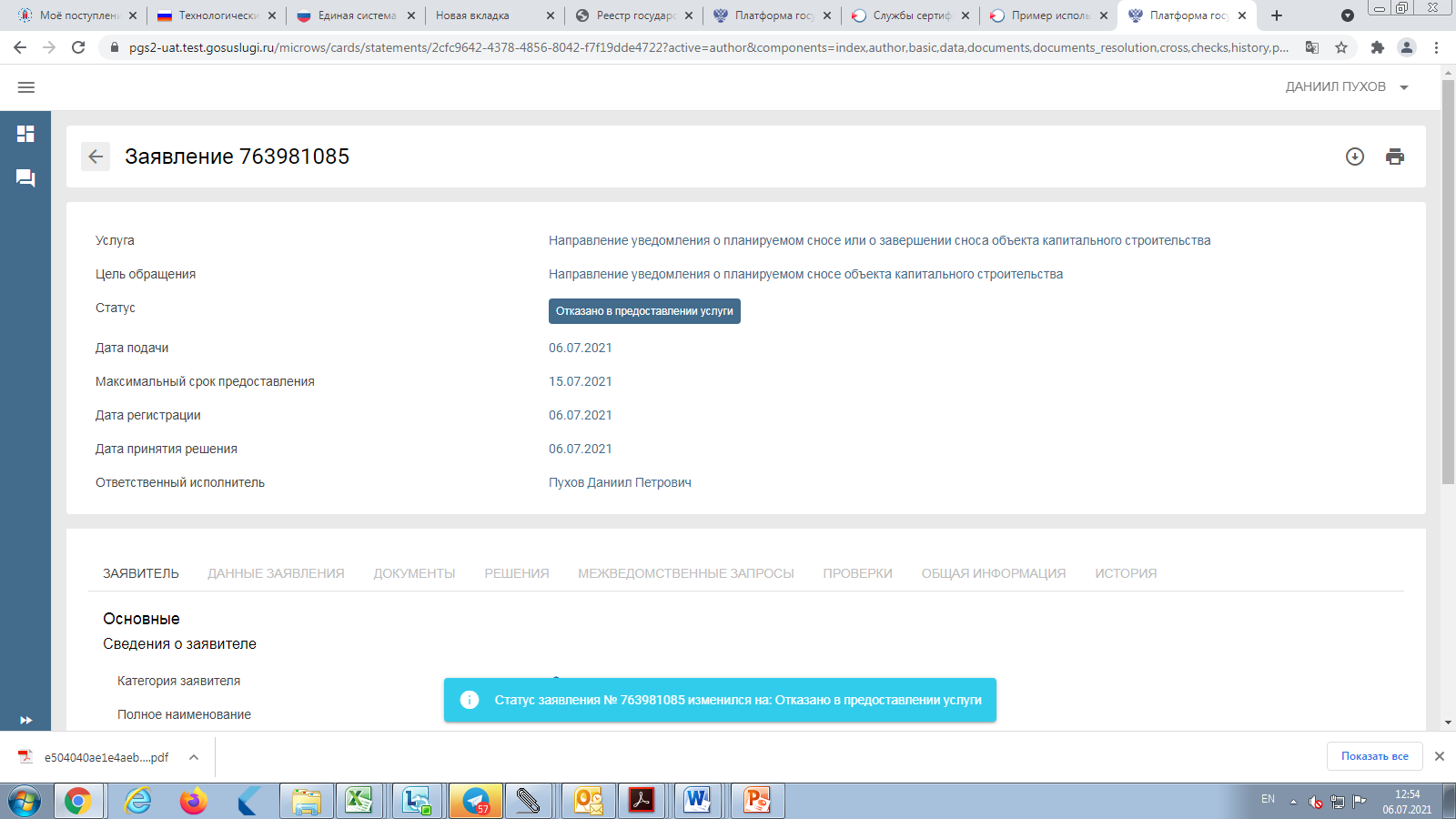 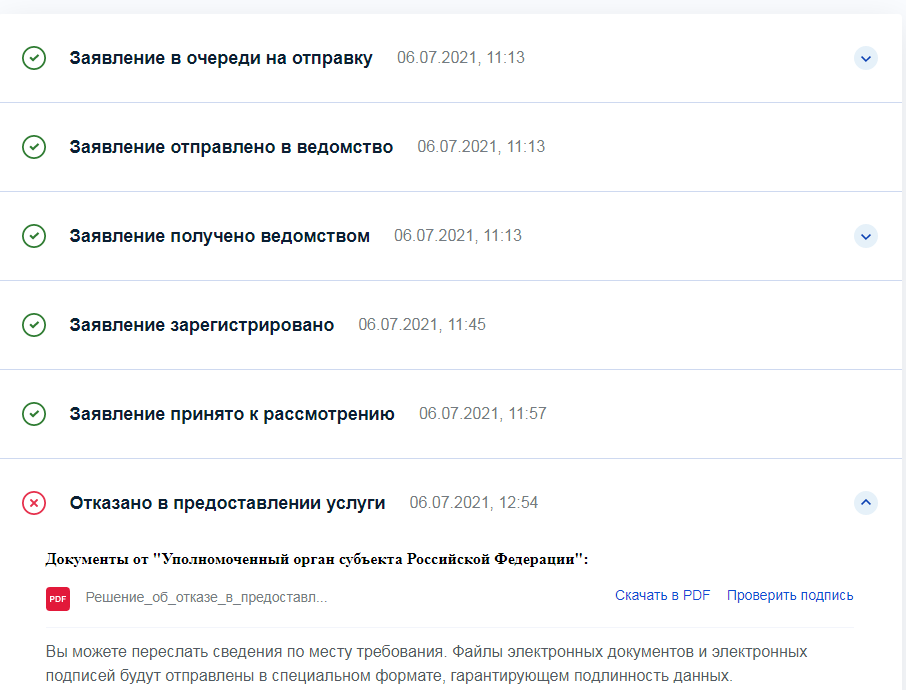 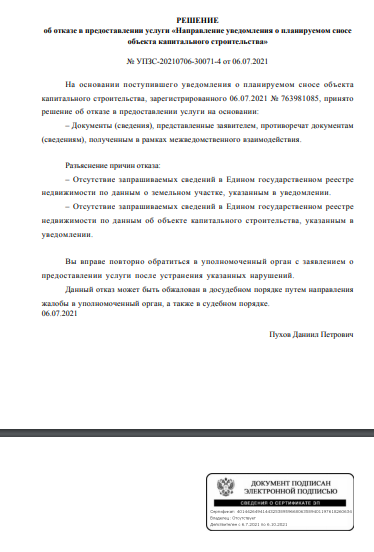 РОЛЕВАЯ МОДЕЛЬ ПГС
ДОЛЖНОСТНОЕ ЛИЦО
РЕГИСТРАТОР
СПЕЦИАЛИСТ
*менять и добавлять роли могут администраторы ОМСУ в профиле юридического лица ЕСИА
Предоставление в электронном виде массовых социально значимых государственных и муниципальных услуг, оказываемых на платформе государственных сервисов и услуг
https://pgs2.gosuslugi.ru/microws